ИНСТРУКЦИИ ЗА УПОТРЕБА НА ДЕТСКАКОЛИЧКА 
GALA АРТИКУЛЕН НОМЕР 535-Q3
INSTRUCTION MANUAL FOR BABY STROLLER GALA
 ITEM NO. 535-Q3
ΟΔΗΓΙΑ ΧΡΗΣΕΩΣ ΠΑΙΔΙΚΟΥ ΚΑΡΟΤΣΙΟΥ GALA ΑΡΙΘΜΟΣ
 ΕΙΔΟΥΣ: 535-Q3
INSTRUCȚIUNI DE UTILIZARE CĂRUCIOR PENTRU COPII GALA NUMĂR ARTICOL  535-Q3
BEDIENUNGSANLEITUNG FÜR KINDERWAGEN GALA ARTIKELNUMMER 535-Q3 UPUTSTVO ZA UPOTREBU KOLICA ZA BEBE GALA ARTIKAL BR. 535-K3 
ИНСТРУКЦИЯ ПО ИСПОЛЬЗОВАНИЮ О ДЕТСКА КОЛЯСКА GALA НОМЕР-535-Q3
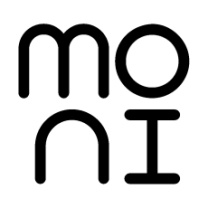 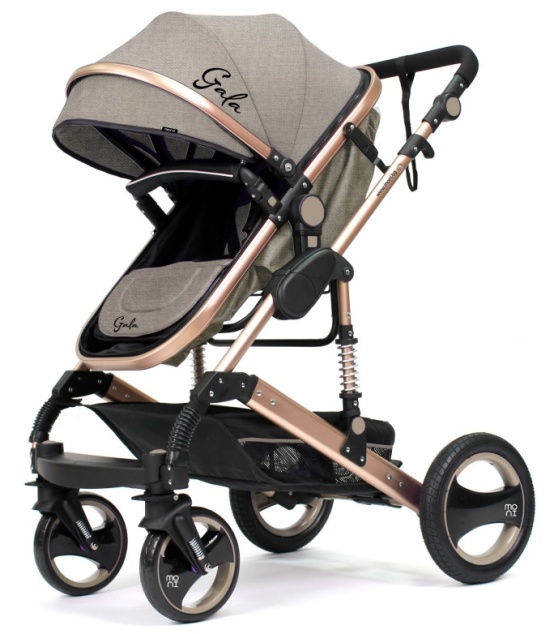 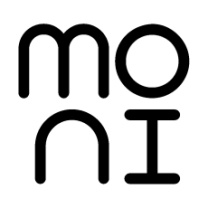 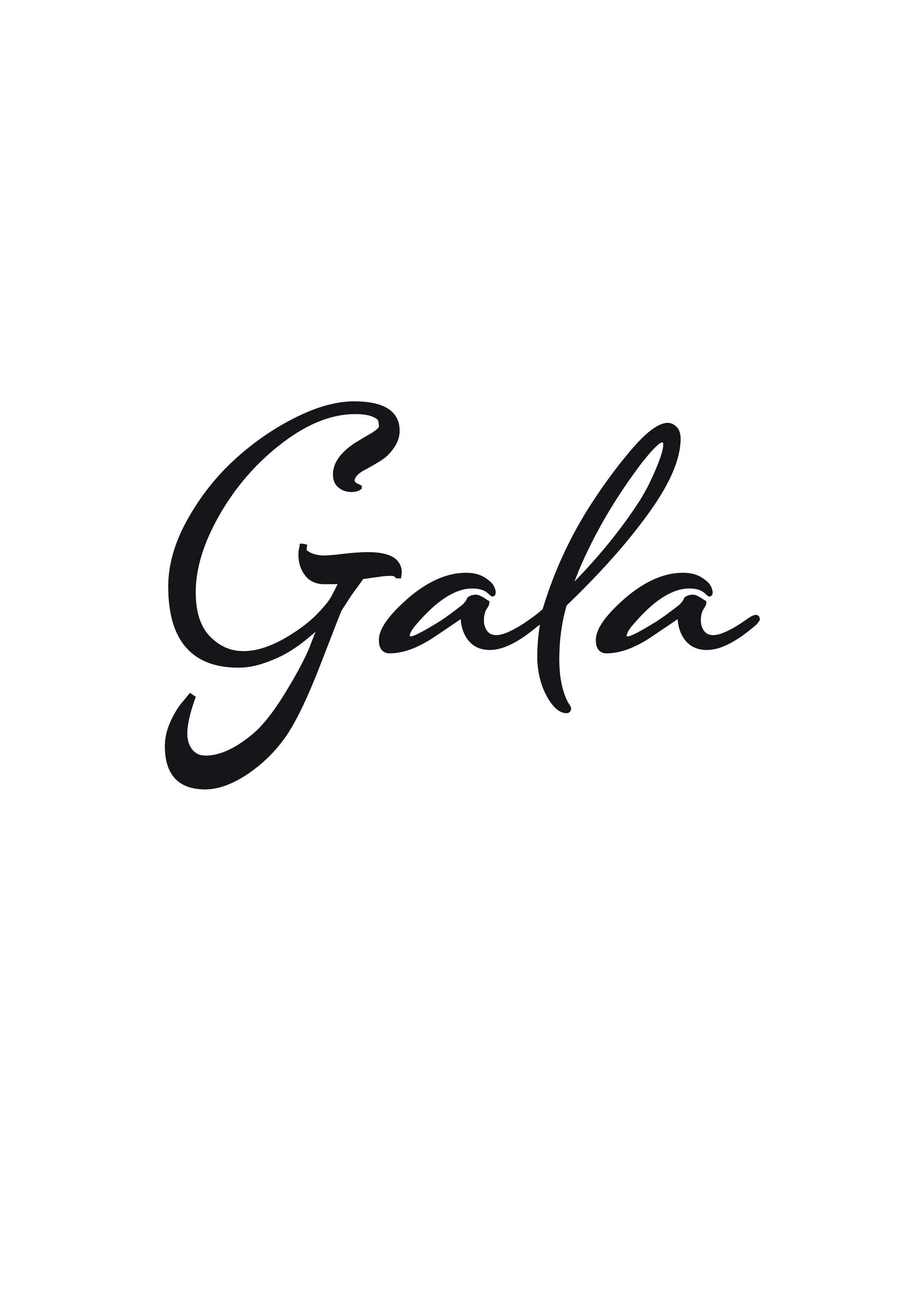 Прочетете внимателно тази инструкция преди употребата на продукта, за да осигурите правилното използване на количката и я запазете за бъдеща справка.
Read this instruction carefully before using the product in order to ensure the correct use of the stroller and keep it for future reference.
Παρακαλούμε διαβάστε προσεκτικά αυτές τις οδηγίες αυτές πριν χρησιμοποιήσετε το προϊόν, για να διασφαλιστεί η σωστή χρήση του καροτσιού, και διαφυλάξτε τις οδηγίες για μελλοντική αναφορά. 
Vă rugăm să citiți cu atenție aceste instrucțiuni înainte de a utiliza produsul, pentru a asigura utilizarea corectă a căruciorului, păstrați-le pentru a le consulta în viitor. 
Diese Anleitung sorgfältig lesen, bevor Sie das Produkt benutzen, um die ordnungsgemäße Verwendunf des Kinderwagens zu gewährleisten und bewahren Sie diese für zukünftige Referenzen auf. 
Molimo vas da pažljivo pročitate ovo uputstvo prIJe korišćenja proizvoda kako biste obezbIJedili ispravnu upotrebu kolica i zadržali ga za buduću referencu.
Пожалуйста, внимательно прочитайте это руководство перед использованием продукта, чтобы обеспечить правильное использование корзины и сохранить ее для дальнейшего использования.
50
13. Положение прогулочного блока:
BG
Тази количка е подходяща за деца на възраст от 0 до 36 месеца с максимално тегло до 15 кг. Пет-точков колан осигурява безопасност на детето. Положенията на облегалката за гръбчето на детето, на поставката за крачетата и на сенника се регулират.
Седалката се монтира в две положения, като се осигурява възможност детето да бъде с лице по посоката или срещу посоката на движение. Предпазителят е регулируем и може да се сваля по желание. Дръжката също е регулируема и може да я нагласите в желаното положение. Предното колело се върти на 360°. Сенникът може да се сваля, като така Вашата количка преминава в летен вариант.
Върху конструкцията може да се монтира детско столче за автомобил. Количката е произведена в съответствие с изискванията на Европейски стандарт EN 1888:2018 - „Предмети за отглеждане на малки деца. Изисквания за безопасност и методи на изпитване“.
ВНИМАНИЕ! Вашето дете ще бъде максимално защитено при условие, че спазвате указанията и препоръките от инструкцията! Обърнете внимание на предупрежденията и осигурете всички необходими предпазни мерки, за да предотвратите риска от нараняване или увреждане на детето и да осигурите неговата безопасност! Вие носите отговорност за безопасността на детето, ако не спазвате и не се съобразявате с тези указания и препоръки! Уверете се, че всеки, който ползва количката, е запознат с инструкцията и я спазва. Не използвайте части или аксесоари за количката, които не са одобрени от производителя или дистрибутора, защото това може да изложи на риск Вашето дете и да доведе до анулиране на гаранцията на количката.
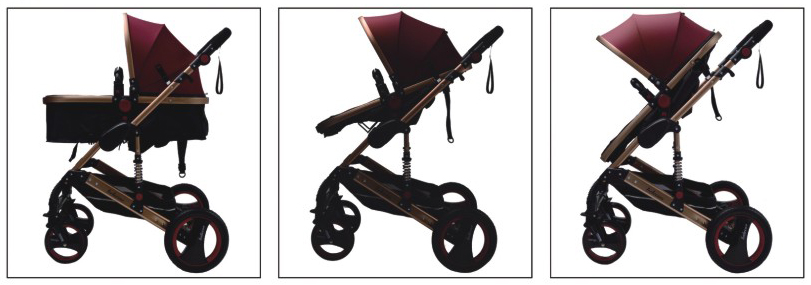 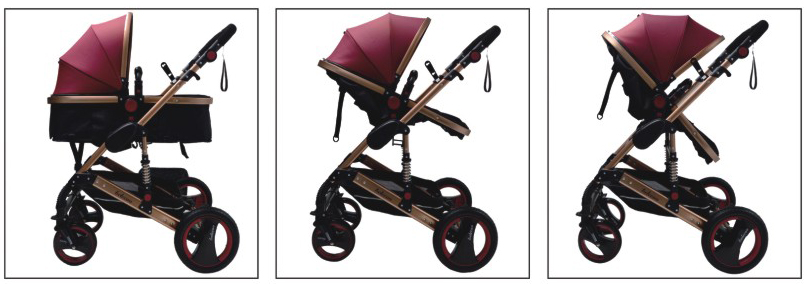 V. ИНСТРУКЦИИ ПО ОБСЛУЖИВАНИЮ И ПРОФИЛАКТИКЕ
1. Регулярно проверяйте замки, тормоза, ремни безопасности и крепеж, муфты и механизмы блокировки, чтобы убедиться, что они не повреждены, не повреждены и не повреждены.
2. Если вы обнаружили ослабленные, порванные или поврежденные детали, они должны быть отремонтированы в авторизованной мастерской или заменены оригинальными деталями. В противном случае гарантия на корзину будет аннулирована.
3. Не изменяйте конструкцию и не заменяйте изношенные детали неподходящими или оригинальными. Это может привести к неисправности коляски и травмировать вашего ребенка. А также аннулировать гарантию корзины.
4. Для очистки ткани, загрязненных пластиковых или металлических частей изделия используйте мягкую хлопчатобумажную ткань или губку, смоченную водой.
5. Никогда не чистите препаратами, содержащими абразивные частицы, аммиак, отбеливатель или спирт. НЕ мойте съемные детали и принадлежности в стиральной машине - зонтик от солнца и т. Д., Так как это может привести к их повреждению. В противном случае гарантия будет недействительной. 
6. После чистки всегда дайте тележке полностью высохнуть, а затем используйте или храните ее.7. Храните тележку в помещении. Воздействие на окружающую среду - морской воздух, засоленные дороги, кислотные дожди и т. Д., А также хранение вне помещений приводят к коррозии.
8. Не храните тележку во влажной среде. Если вы использовали тележку во влажной среде, вы должны раскрыть ее, высушить сухой тканью и дать ей полностью высохнуть. Можно плесень появляется на тележке, если вы держите ее влажной.
9. Чрезмерное пребывание на солнце способствует более быстрому старению пластиковых деталей и выцветанию ткани.
10. Не кладите на тележку другие предметы - багаж и хозяйственные сумки, сумки и т. Д. При использовании или хранении, поскольку это может привести к его повреждению и причинению вреда ребенку. Следуя этой инструкции, гарантия аннулируется.
Предупреждения за безопасна употреба
ВНИМАНИЕ!
01. Моля, прочетете внимателно тези инструкции преди употреба на продукта, за да осигурите правилното използване на количката и ги запазете за бъдеща справка.
02. ПРЕДУПРЕЖДЕНИЕ: НИКОГА НЕ ОСТАВЯЙТЕ ДЕТЕТО БЕЗ НАДЗОР.
03. ПРЕДУПРЕЖДЕНИЕ: Преди употреба се уверете, че всички блокиращи приспособления са включени.
04. ПРЕДУПРЕЖДЕНИЕ: За да избегнете нараняване, уверете се, че детето е на разстояние при разгъване и сгъване на този продукт.
05. ПРЕДУПРЕЖДЕНИЕ: Не оставяйте детето да си играе с този продукт.
06. ПРЕДУПРЕЖДЕНИЕ: Да се използват обезопасителни колани, щом детето започне да сяда без чужда помощ.
07. ПРЕДУПРЕЖДЕНИЕ: Преди употреба да се провери, че приспособленията за закрепване на кошчето за бебешката количка, на седалката или на автомобилното детско столче са правилно задействани.
08. За ползване от новородени бебета се препоръчва най – наклонената позиция.
09. Приспособлението за паркиране (спирачната система) трябва да се задейства при поставяне и изваждане на деца.
10. Всеки товар, закрепен на дръжката и/ или на гърба на облегалката, и/ или на страните на количката, може да повлияе на стабилността на количката.
11. Не претоварвайте количката. В противен случай тя може да се обърне и детето да се нарани.
12. Не трябва да се използват принадлежности, които не са одобрени от производителя. 
13. Количката е предназначена за ползване от едно дете, не позволявайте на две или повече деца да се возят в нея.
14. Максималното натоварване на коша за багаж не трябва да надвишава 3 кг. Не претоварвайте коша за багаж и не го използвайте за возене на деца в него. Ако не
ПРОИЗВЕДЕНО ЗА MONI
Вносител: Мони Трейд ООД
Адрес: Стопански двор – Требич, София, България
Тел.: +359 2/ 936 07 90; +359 2/ 838 04 59
49
2
спазвате тези указания, се анулира гаранцията на количката.
15. ПРЕДУПРЕЖДЕНИЕ: Винаги да се използва системата за задържане.
16. Преди да поставите детето в количката се уверете, че е напълно разгъната и всички заключващи механизми са задействани, за да предотвратите нараняване на детето от внезапно сгъване.
17. Преди употреба проверявайте дали количката е правилно разгъната, дали всички части са в изправност и са фиксирани правилно в избраното положение. Прекратете използването, ако има износени или разхлабени съединения, повредени или липсващи части.
18. ПРЕДУПРЕЖДЕНИЕ: Този продукт не е подходящ за тичане или пързаляне.
19. Никога не поставяйте възглавничка или матраче, по-дебело от 25 мм в количката.
20. Винаги закрепяйте колана между крачетата към колана през кръстчето, за максимална защита и безопасност, когато детето Ви започне самостоятелно да се изправя на краченца и ръчички! 
21. Използвайте функцията на облегалката за седнало положение на детето след 6 – месечната му възраст.
22. Не сгъвайте количката и не регулирайте позициите на гръбчето, докато детето е в нея!
23. ВИНАГИ активирайте спирачката/ приспособлението за паркиране, докато не държите количката или я оставяте, дори за малко.
24. Когато кошът е инсталиран на количката, моля, не отваряйте механизма на сгъване.
25. Не използвайте количката по стълби или бордюри. Това може да се отрази на здравината на конструкцията и сглобката.
26. Автомобилното детско столче не замества детско кошче или легло. Ако детето Ви се нуждае от сън, то трябва да бъде сложено в подходяща бебешка количка, детско кошче или легло. 
27. Трябва да се ползват само резервни части, които да са доставени и/ или препоръчани от производителя/ дистрибутора.
28. Сглобяването, сгъването и разгъването на количката трябва да се извършва само от възрастен.
29. Винаги дръжте предпазния борд закрепен към рамата на количката, докато детето е в количката! Опасно за детето е да вдигате количката посредством борда!
30. Не позволявайте на детето да се изправя в количката, да се катери или да виси на нея!
31. Не позволявайте на деца да си играят с количката! Опасно е деца или животни да играят и тичат в близост до количката или под нея!
32. Не използвайте количката по стълби или ескалатори, защото може да загубите контрол над продукта, детето да падне и да се нарани! Трябва да сте с повишено внимание при слизане или качване на тротоар или стъпало. 33. ВНИМАНИЕ! ПАЗЕТЕ ОТ ОГЪН. Не използвайте продукта в близост до преки източници на топлина - отоплителни уреди, готварски печки или открит огън. 
34. Избягвайте употребата в близост до водни тела (басейни и др.)!
35. Не използвайте по неравни терени, чакълести повърхности, в тревисти местности (по поляни или морави), кални участъци. 
36. След разопаковане на продукта, отстранете всички опаковъчни материали. Те не са играчка и не позволявайте на децата да си играят с тях.
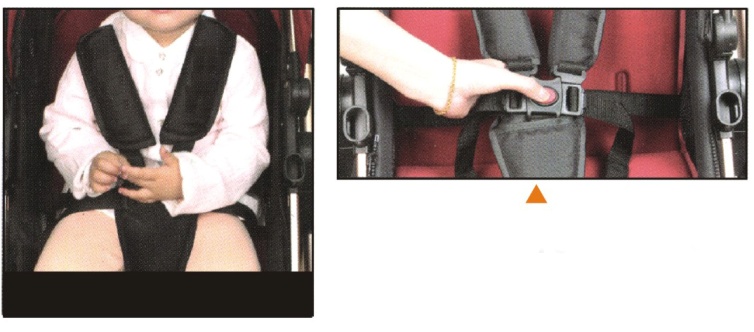 10. Установка и использование капюшона
Монтаж капюшона: Прикрепите капюшон к верхней части рамы. Потяните молнию.
Использование капюшона: Потяните капюшон вперёд, чтобы растянуть его, и назад, чтобы сложить его.
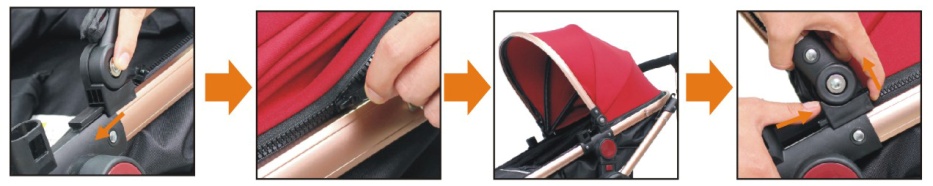 11. Регулировка спинки
На задней части коляски есть 3 пряжки безопасности. Чтобы переключиться в режим сидения - пристегните все три пряжки. Чтобы переключиться в режим лёжа - отстегните три пряжки.
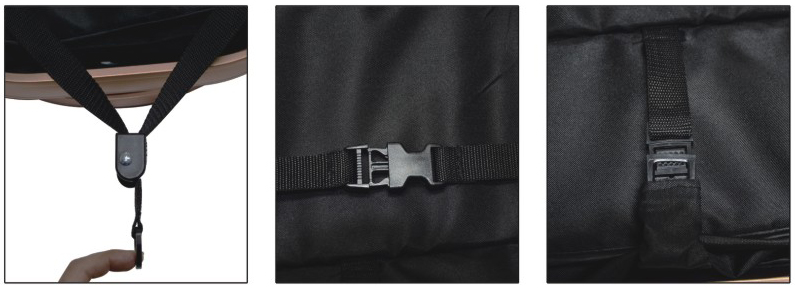 Нижняя пряжка
Горная пряжка
Средняя пряжка
12. Складывание
Нажмите на механизм блокировки одновременно с обеих сторон. Нажмите назад одновременно обеими руками. 
После складывания, коляска компактна и удобна для переноски.
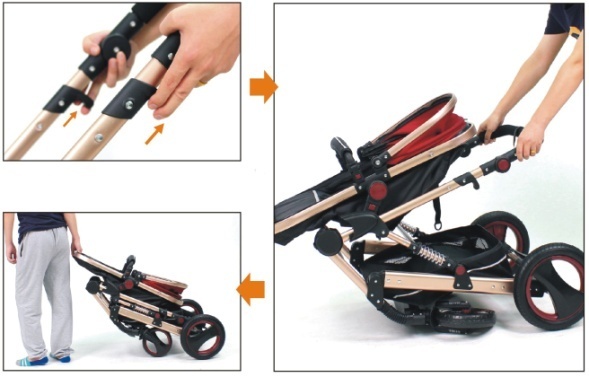 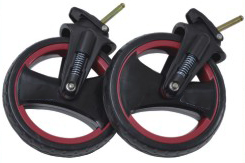 II. Части
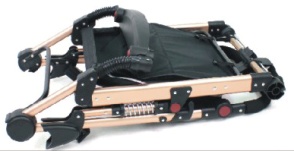 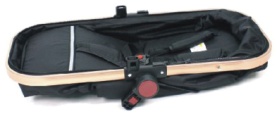 Рамка и кош
Твърд кош
Предно колело
48
3
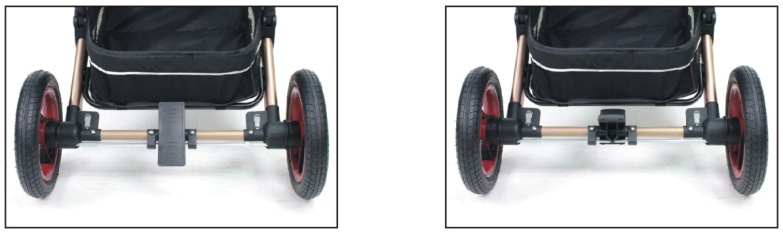 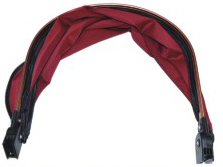 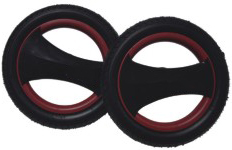 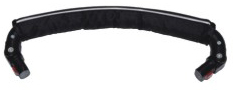 Сенник
Задно колело
Предпазен борд
6. Размещение бампера 
Вставьте бампер в пластиковое гнездо, и убедитесь, что он зафиксирован. Красная кнопка должна выйти через отверстие, которое предназначено для неё. Чтобы освободить его, нажмите красную кнопку на бампере.
III. Инструкции за монтиране и работа с количката
1-2 Разгъване на рамката на количката
Дръпнете дръжката  нагоре, когато тръбата достигне до крайна позиция и трябва да чуете щракване, когато тръбата се застопори.
3. Прикрепяне на предните колела:
Вкарайте предното колело в съответното гнездо в количката,
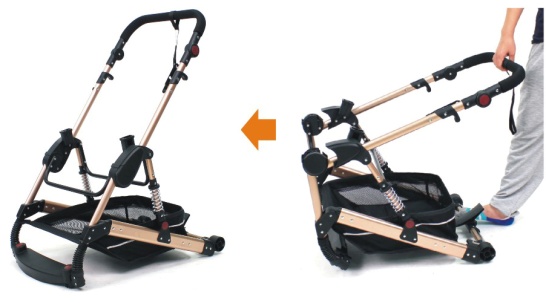 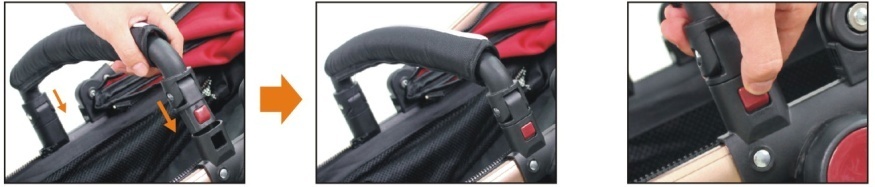 когато се застопори, трябва да чуете щракване. 
Уверете се, че предните колела са здраво прикрепени. Натиснете механизма за застопоряване на предното колело надолу, за да фиксирате движение в една посока, вдигнете го нагоре, за да се движат свободно колелата на 360 градуса.
7. Сборка прогулочного блока
Поместите прогулочный блок в точках установки с каждой стороны шасси. Нажмите вниз, пока кнопки стоят в предназначенных отверстиях. Нажмите круглую кнопку, чтобы настроить угол прогулочного блока. Затем зафиксируйте пальцем.
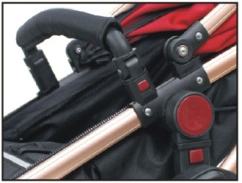 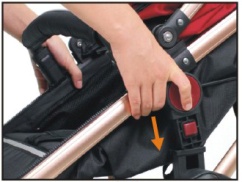 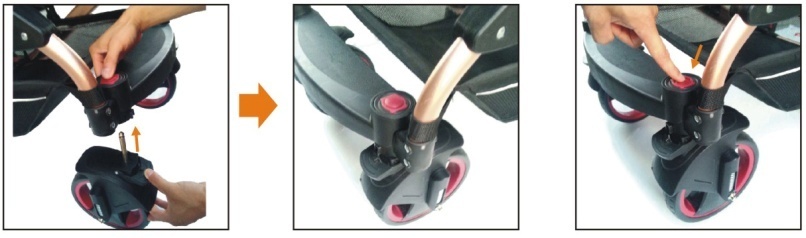 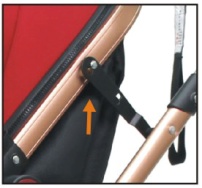 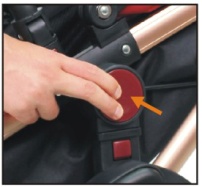 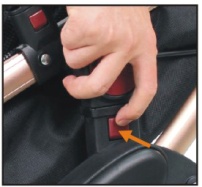 4. Прикрепяне на задните колела:
Вдигнете задната част на рамката нагоре, сложете задните колела на оста, когато са прикрепени здраво трябва да се чуе изщракване.
 5. Употреба на спирачки на задното колело:
За да задействате устройството за паркиране и застопорите двете задни колела, натиснете надолу педала на задната ос. За да ги освободите, го повдигнете нагоре.
8. Закрепление ремня
Вставьте оба фиксатора поясного ремня в пряжку с обеих сторон, они должны прищелкнуть при правильной вставке. Плечевые ремни размещаются следующим образом: металлические фиксаторы собираются и вставляются в пряжку.
Раздвижные регуляторы размещаются и должны быть тщательно отрегулированы с каждой стороны так, чтобы ремень затягивался вокруг вашего ребёнка, не вызывая никакого дискомфорта.
9. Ослабление ремня
Нажмите кнопку пряжки, потяните, чтобы открыть её.
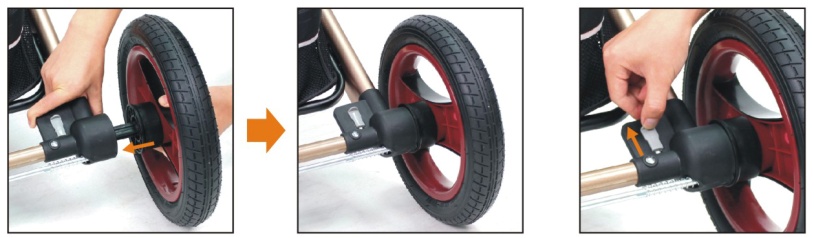 4
47
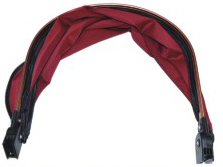 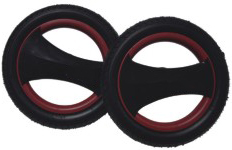 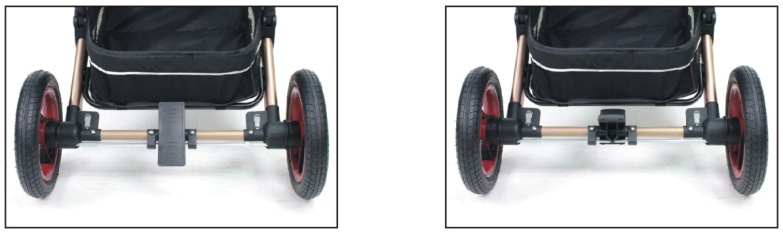 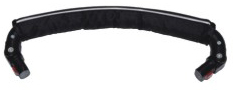 Бампер
Капюшон
Заднее колесо
III. ИНСТРУКЦИИ ПО МОНТАЖУ И ЭКСПЛУАТАЦИИ КОЛЯСКИ
6. Поставяне на предпазния борд Поставете предпазния борд в пластмасовото гнездо и се уверете, че е фиксиран. Червеният бутон трябва да излезе през предназначения за него отвор. За да го освободите, натиснете червения бутон на предпазния борд.
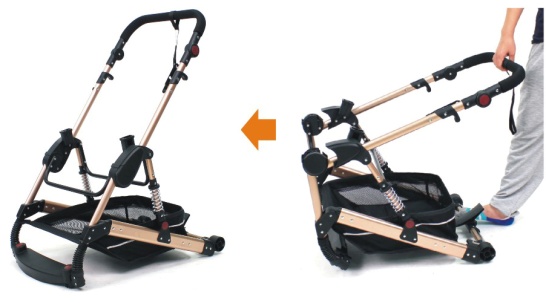 1-2 Раскладывание рамы коляски
Потяните ручку вверх, когда труба достигнет конечного положения, и вы должны услышать щелчок, когда труба зафиксируется.
3. Присоединение передних колёс
Вставьте переднее колесо в соответствующее гнездо коляски; когда зафиксируется, вы должны услышать щелчок.
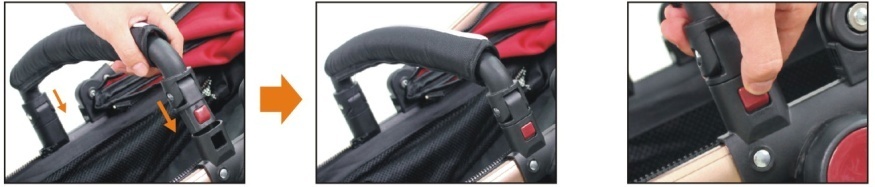 Убедитесь, что передние колеса прочно прикреплены. Нажмите на механизм блокировки переднего колеса вниз, чтобы зафиксировать движение в одном направлении, поднимите его вверх, чтобы колеса могли свободно вращаться на 360 градусов.
7. Сглобяване на коша
Поставете коша в точките на инсталиране от всяка страна на шасито. Натиснете надолу, докато бутоните застанат в предназначените за това отвори. Натиснете кръглия бутон, за да регулирате ъгъла на коша. След това застопорете с палчето.
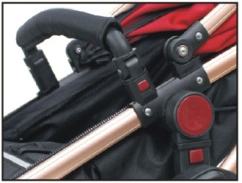 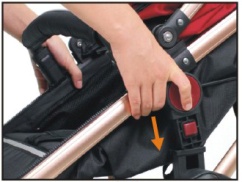 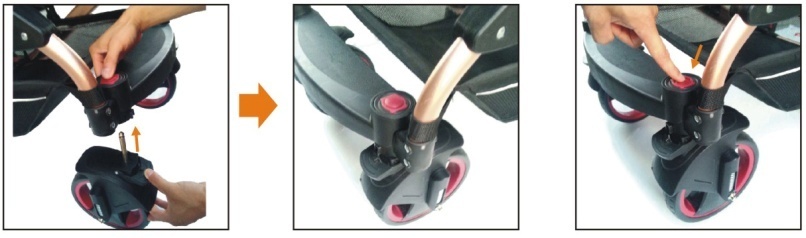 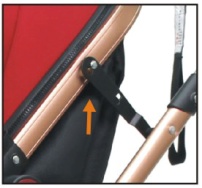 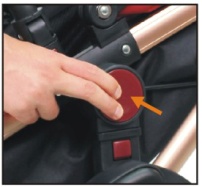 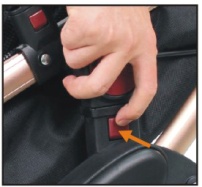 4. Присоединение задних колёс
Поднимите заднюю часть рамы вверх, положите задние колеса на ось, когда они надёжно прикреплены, должен быть слышен щелчок.
 5. Применение тормозов задних колёс
Для активации парковочного устройства и блокировки обоих задних колёс, нажмите вниз на педаль задней оси. Чтобы освободить их, поднимите педаль вверх.
8. Закрепване на колана
Вкарайте двете езичета на надбедрения колан в катарамата от двете страни, трябва да щракнат, когато са правилно поставени. Раменните колани се поставят като металните езичета се съберат и се вкарат в катарамата.
Плъзгащите се регулатори са поставени и трябва внимателно да се регулират от всяка страна, така че коланът да бъде пристегнат около детето ви без да причинява дискомфорт.
9. Освобождаване на колана
Натиснете бутона на катарамата, издърпайте, за да отворите.
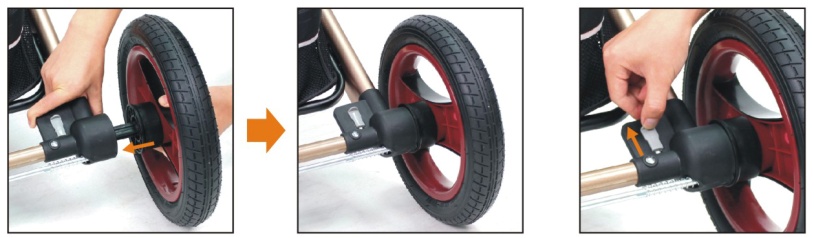 5
46
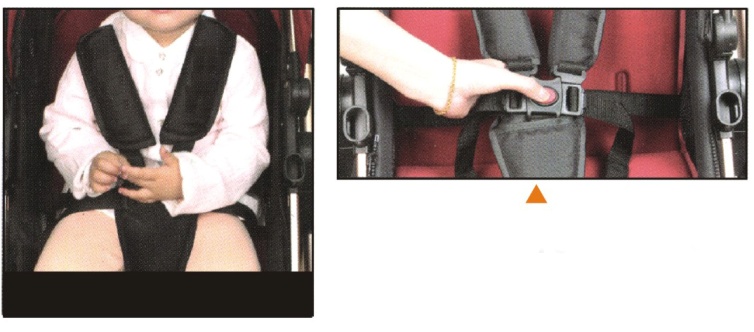 15. ВНИМАНИЕ: Всегда используйте удерживающую систему.
16. Перед тем, как поместить ребенка в коляску, убедитесь, что она полностью сложена, и все запирающие механизмы задействованы, чтобы предотвратить падение ребенка.
17. Перед использованием убедитесь, что тележка правильно разложена, все детали находятся в хорошем рабочем состоянии и правильно зафиксированы в выбранном положении. Прекратите использование, если имеются изношенные или ослабленные соединения, поврежденные или отсутствующие детали.
18. ВНИМАНИЕ: Этот продукт не подходит для бега или катания на коньках.
19. Никогда не кладите в тележку подушку или матрас толщиной более 25 мм.
20. Всегда прикрепляйте ремень между ногами к ремню через крестовину, для максимальной защиты и безопасности, когда ваш ребенок начинает стоять на своих ногах и руках!
21. Сиденье не подходит для детей младше 6 месяцев.
22. Не складывайте коляску и не регулируйте положение спинки, пока в ней ребенок!
23. Всегда используйте удерживающую систему!
24. Когда корзина установлена ​​на тележке, не открывайте механизм складывания.
25. Не используйте тележку на лестнице или бордюрах. Это может повлиять на прочность конструкции и сборки.
26. Автокресло не заменяет детскую кроватку или детскую кроватку. Если вашему ребенку нужен сон, его следует поместить в подходящую детскую коляску, детскую кроватку или детскую кроватку.
27.Следует использовать только запасные части, поставляемые и / или рекомендованные производителем / дистрибьютором.
28. Сборка, складывание и раскладывание тележки должны выполняться только взрослым.
29. Всегда держите удерживающее устройство на раме коляски, пока ребенок находится в коляске! Опасно для ребенка поднимать коляску через доску!
30. Не позволяйте ребенку стоять в коляске, карабкаться или висеть на ней!
31. Не позволяйте детям играть с коляской! Детям или животным опасно играть и бегать рядом или под коляской!
32. Не используйте коляску или эскалатор, так как вы можете потерять контроль над продуктом, привести к падению ребенка и травме! При спуске или подъеме по тротуару или ступени следует соблюдать осторожность. 
33.ВНИМАНИЕ! СОХРАНИТЬ ОГОНЬ. Не используйте изделие вблизи прямых источников тепла - обогревателей, плит или открытого огня.
34. Избегайте использования вблизи водоемов (бассейнов и т. Д.)!
35.Не используйте на пересеченной местности, гравийных поверхностях, в травянистых зонах (на лугах или лугах), в грязных местах.
36. После распаковки продукта удалите все упаковочные материалы. Они не игрушки и не позволяют детям играть с ними.
37. Ручка тележки предназначена для направления направления, а не для толкания и погрузки тележки на тротуарах и лестницах.
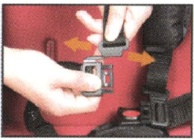 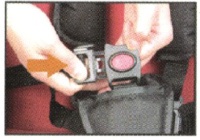 10. Монтиране и употреба на сенника
Монтиране на сенника: Прикрепете сенника към горната част на рамката. Дръпнете ципа.
Употреба на сенника: Издърпайте напред сенника, за да го разтегнете и назад – за да сгънете.
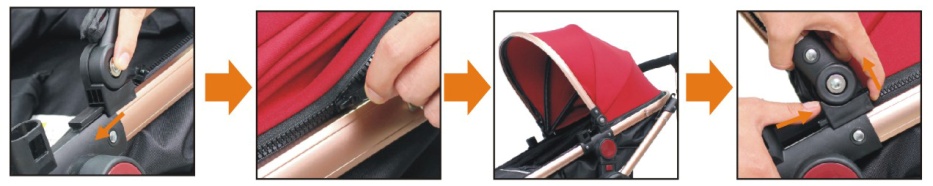 11. Регулиране на облегалката за гръб
На гърба на количката има 3 обезопасяващи катарами. За да преминете в режим сядане – закопчайте трите катарами. За да преминете в режим лежене – откопчайте трите катарами.
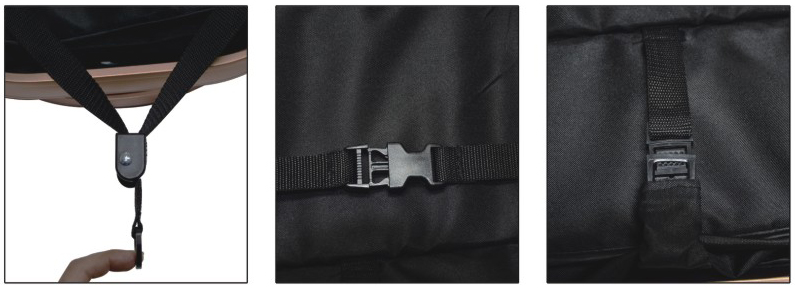 Горна катарама
Средна катарама
Долна катарама
12. Сгъване:
Натиснете заключващите механизми едновременно и от двете страни. Натиснете назад  едновременно с двете ръце. 
След като се сгъне количката е компактна и удобна за носене .
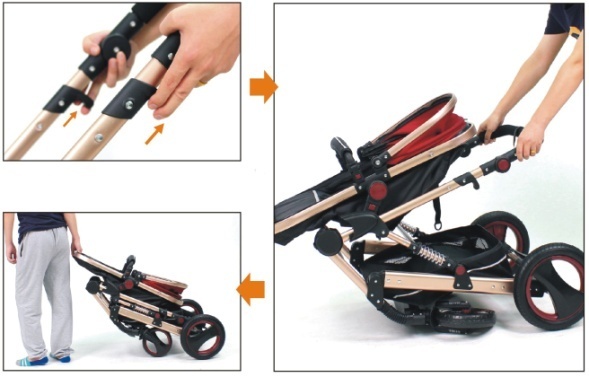 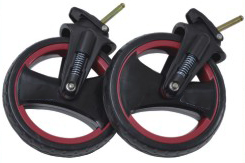 II. Части
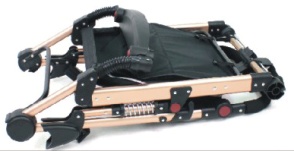 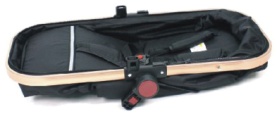 Рама и прогулочный блок
Люлька
Переднее колесо
6
45
RU
13. Позиции на коша:
Эта коляска подходит для детей в возрасте от 0 до 36 месяцев с максимальным весом до 15 кг. Пятиточечный ремень обеспечивает безопасность ребёнка. Положения спинки для ребёнка, подножки и капюшона можно отрегулировать.
Сиденье можно установить в двух положениях, что позволяет ребёнку быть лицом в направлении или против направления движения. Защитное приспособление регулируется и может быть удалено по желанию. Ручка также регулируется, и вы можете настроить её в нужное положение. Переднее колесо вращается на 360 градусов. Капюшон может быть удалён, таким образом, ваша коляска переходит в прогулочный блок.
На конструкции можно установить автокресло. Коляска изготовлена в соответствии с требованиями европейского стандарта EN 1888:2018 - «Изделия для выращивания малышей. Требования к безопасности и методы тестирования».

ВНИМАНИЕ! Ваш ребёнок будет максимально защищен, при условии, что вы будете следовать инструкциям и рекомендациям инструкции! Обратите внимание на предупреждения и предусмотрите все необходимые меры предосторожности для предотвращения риска травм или вреда ребёнку и обеспечения его безопасности. Вы несёте ответственность за безопасность ребёнка, если вы не соблюдаете и не следуете этим инструкциям и рекомендациям! Убедитесь, что каждый, кто использует коляску, знаком с инструкцией и соблюдает её. Не используйте детали или аксессуары для коляски, которые не одобрены производителем или дистрибьютором, потому что это может подвергнуть вашего ребёнка опасности, и аннулировать гарантию коляски.
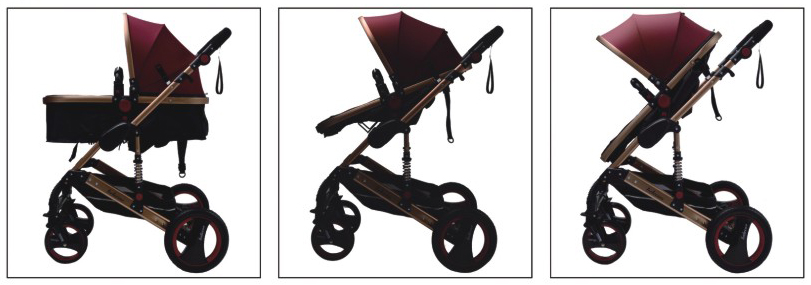 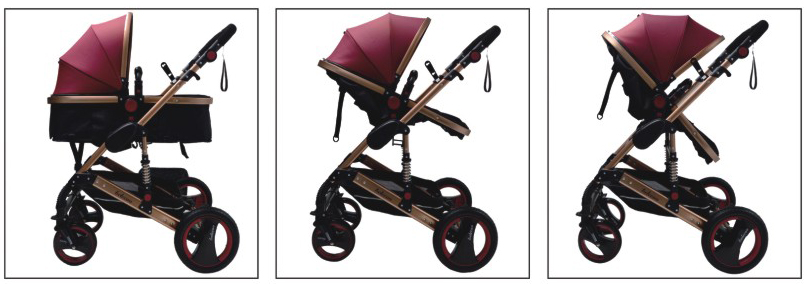 I Предупреждения для безопасного использования
V. УКАЗАНИЕ ЗА ПОДДРЪЖКА И ПРОФИЛАКТИТКА
1. Редовно проверявайте заключващите устройства, спирачките, безопасните колани и закопчалките, съединенията и фиксиращите механизми, за да сте сигурни, че са изправни, не са износени или повредени.
2. Ако установите разхлабени, скъсани и повредени части, те трябва да бъдат ремонтирани от оторизиран сервиз или подменени с оригинални части. В противен случай, гаранцията на количката ще бъде анулирана.
3. Не правете модификации по конструкцията и не подменяйте износените части с такива, които не са подходящи и не са оригинални. Това може да доведе до неправилното функциониране на количката и до нараняване на детето Ви. А също така до анулиране на гаранцията на количката.
4. За да почистите дамаската, замърсените пластмасови или метални части от продукта, използвайте мека памучна кърпа или гъба, навлажнени с вода.
5. Никога не почиствайте с препарати, съдържащи абразивни частици, амоняк, белина или спирт. НЕ перете в пералня сваляемите части и аксесоари - сенник и др., защото това може да доведе до тяхната повреда. В противен случай, гаранцията ще бъде анулирана. 6. Винаги след почистване оставяйте количката да изсъхне напълно и след това я използвайте или приберете за съхранение.
7. Съхранявайте количката на закрито. Въздействията на околната среда - морски въздух, посипани със соли пътища, киселинни дъждове и др., както и съхранението на открито водят до появата на корозия.
8. Не съхранявайте количката във влажна среда. В случай, че сте използвали количката във влажна среда, трябва да я разгънете, да я подсушите със суха кърпа и оставите да изсъхне напълно по естествен начин. Възможно е да се
появи мухъл по количката, ако я съхраните влажна.
9. Прекаленото излагане на слънце допринася за по-бързото стареене на пластмасовите части и избледняване на дамаската.
10. Не поставяйте други предмети върху количката - чанти с багаж и покупки, дамски чанти и т.н., когато я използвате или я съхранявате, защото това може да я повреди и да доведе до нараняване на детето в нея. Неследвайки това указание, гаранцията се анулира.
ВНИМАНИЕ!
01.Пожалуйста, внимательно прочитайте эти инструкции перед использованием продукта, чтобы обеспечить правильное использование корзины и сохранить их для дальнейшего использования.
02. ВНИМАНИЕ: НИКОГДА не оставляйте своего ребенка без присмотра. 
03.ВНИМАНИЕ: перед использованием убедитесь, что все блокирующие устройства включены. 
04. ПРЕДУПРЕЖДЕНИЕ. Во избежание травм убедитесь, что ребенок находится на расстоянии, когда складываете и складываете это изделие. 
05. ВНИМАНИЕ: не позволяйте вашему ребенку играть с этим продуктом. 
06. ПРЕДУПРЕЖДЕНИЕ. Используйте ремни безопасности, как только ребенок сидит без посторонней помощи.
07.ПРЕДУПРЕЖДЕНИЕ. Перед использованием убедитесь, что навесное оборудование для крепления детской коляски, сиденья или автокресла приводится в действие надлежащим образом.
08.Наиболее наклонная позиция рекомендуется для использования новорожденными.
09.Парковочное устройство (тормозная система) должно приводиться в действие при размещении и удалении детей.
10.Любой груз, прикрепленный к ручке и / или задней части спинки и / или боковых сторон тележки, может повлиять на устойчивость тележки.
11.Не перегружайте тележку. В противном случае оно может перевернуться и ребенок получит травму.
12. Запрещается использовать аксессуары, не одобренные производителем.
13.Коляска предназначена для использования одним ребенком, не позволяйте двум или более детям ездить на ней.
14.Максимальная нагрузка на багажную корзину не должна превышать 3 кг. Не перегружайте багажную корзину и не используйте ее для перевозки детей. Если нет
7
44
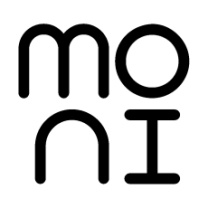 ПРОИЗВЕДЕНО ЗА MONI
Вносител: Мони Трейд ООД
Адрес: Стопански двор – Требич, София, България
Тел.: +359 2/ 936 07 90; +359 2/ 838 04 59
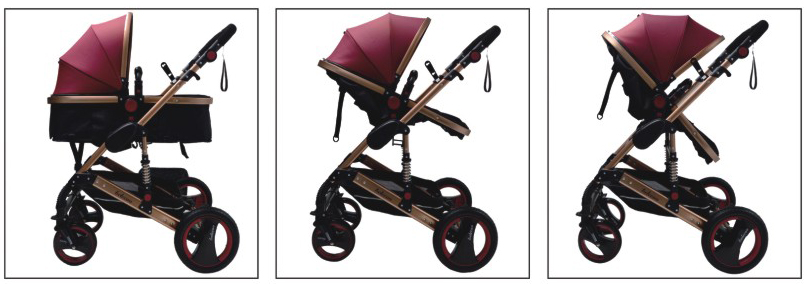 EN
This stroller is suitable for children from 0 to 36 months and minimum weight to 15 kg. Five-point safety belt ensures safety to the child. The positions of the backrest, footrest and canopy can be adjusted.
The seat is installed in two positions and it allows for the child to face the direction of movement  or against the direction of movement. The front bumper can be removed by request. The handle is also adjustable and can be adjusted in the desired position. The front wheel turns at 360°. The canopy can be removed – that is how your stroller becomes in summer variant.
On the construction you can install a car seat. The stroller is manufactured in accordance with the European standard EN 1888:2018 - „Child care articles - Wheeled child conveyances – Safety requirements and test methods“.
WARNING! Your child will be maximally protected if you follow the warnings and recommendations from the instructions! Pay attention to the warnings provide all necessary in order to avoid the risk of injury or impairment of the child if you do not provide its safety! You are responsible for the safety of the child, if you do not follow and do not comply with these warnings and recommendations! Make sure that anyone who uses the stroller is familiar with the instruction and follows it. Do not use parts or accessories for the stroller, which are not approved by the manufacturer or the distributer, because this may put your child at risk and to lead to voiding of the warranty of the stroller.
V. PREPORUKE ZA ODRŽAVANJE I ČIŠĆENJE
1.Redovno provjeravajte uređaje za zaključavanje, kočnice, sigurnosne pojaseve i kopče, konektore i mehanizme pričvršćivanja kako biste bili sigurni da su u dobrom radnom stanju i da nije pohabani ili oštećeni.
2. Ako pronađete labave, slomljene i oštećene delove, popraviti ih  u ovlašćenim servisima ili zamijeniti originalnim djelovima. U suprotnom će se poništiti garancija kolica.
3. Ne pravite modifikacije na konstrukciji i ne zamenjujte djelove delovima koji nisu pogodni i nisu originalni. To može dovesti do nepravilnog funkcionisanja kolica i povrede vašeg deteta. A takođe i poništenje vaše garancije za kolica.
4. Da biste očistili poklopac, prljave  plastične i metalne delove proizvoda, koristite mekanu pamučnu tkaninu  ili sunđer natopljen  vodom.
5. Nikad ne čistite sredstvima koja sadrže abrazivne čestice, amonijak, ibjeljivač ili alkohol. NE perite u perionicu uklonjivu i dodatnu opremu - delove i pribor - nadstrešnice itd., jer to može dovesti do njihovog oštećenja, a samim tim će se garancija poništiti. 
6. Uvek nakon čišćenja ostavite kolica da se potpuno osuše i nakon toga ih upotrijebite ili čuvajte. 
7. Čuvajte kolica u zatvorenom prostoru. Efekti životne sredine - morski vazduh, putevi posuti solju, kiša itd., kao i skladištenje na otvorenom dovodi do pojave korozije.
 8. Ne skladištite kolica u vlažnom okruženju. U slučaju da ste  kolica koristili u vlažnom okruženju, trebalo bi da ih otvorite, obrišite  suvom krpom i pustite da se potpuno osuše. Moguće je da se kalup pojavljuje, ako ga čuvate dok je vlažno. 
9. Previše sunčeve svetlosti utiče na starenje delova i tkanine. 
10. NE stavljajte druge predmete unutar kolica - prtljaga, torbe sa robom, torbama itd. Kada ga koristite ili čuvate, jer bi to moglo oštetiti kolica i može dovesti do štetnog djeteta unutar njih. Ne slijedeći ovo uputstvo  dovešćete do prekida garancije.
I. Warnings for safe use
WARNING:
01. Please, read carefully these instructions before use of the product in order to ensure the correct use of the stroller and keep it for future reference.
02. WARNING! NEVER LEAVE THE CHILD UNATTENDED, WHILE IT IS IN THE STROLLER.
03. WARNING! Ensure that all locking devices are engaged before use.
04. WARNING! To avoid injury ensure that the child is kept away while folding or unfolding of this product.
05. WARNING! Do not let the child play with this product.
06. WARNING! As soon as the child is able to sit up by itself, always use a safety belt.
07. WARNING! Check that the pram body or seat unit or car seat attachment devices are correctly engaged before use.
08. The most inclined position is recommended for newly born babies.
09. The parking device (braking system) must be engaged when placing and removing the children.
10. Any load attached to the handle and/or on the back of the backrest and/or on the sides of the vehicle will affect the stability of the vehicle.
11. Do not overload the luggage basket. Otherwise it may upturn and the child in it may get injured.
12. Accessories which are not approved by the by the manufacturer must not be used.
13. The stroller must be used for one child only. Do not allow two or more children to ride in it.
14. The maximum weight capacity of the luggage basket is 3 kg. Do not overload the luggage basket and do not use it to transport children in it. If you do not follow these instructions the warranty of the stroller shall be voided.
NAPRAVLJENO ZA MONI
Uvoznik Moni trade Ltd
Adresa: Stopanski dvor – Trebich, Sofia, Bulgaria 
Tel.: +359 2/ 936 07 90; +359 2/ 838 04 59
43
8
15. WARNING: Always use the restraint system.
16. WARNING: Before placing the child in the stroller, make sure that it is completely unfolded and all locking mechanisms are engaged in order to avoid injury of  the child in case of a sudden folding.
17. Before use check whether the stroller is properly unfolded and whether all parts are in good working order and are fixed properly in the chosen position. Stop using it if there are worn or loose connections, damaged or missing parts.
18. WARNING! This product is not suitable for running or skating.
19. Never place a pillow or a mattress wider than 25 mm in the stroller.
20. Always attach the crotch belt to the waist belt for maximum protection and safety, when your child starts to rise by itself on hands and knees! 
21. Use the function of the backrest for sitting position of the child after it reaches 6 – months of age.
22. Do not fold the stroller and do not adjust the positions of the backrest while the child is in it!
23. ALWAYS engage the brake/parking device, while you do not hold the stroller or leave it even for a while.
24. When the pram body is installed on the stroller, please do not disengage the folding mechanism.
25. Do not use the stroller on stairs or the pavement. This may affect the strength of the construction and the assembly.
26. The car seat does not replace a cot or a bed. Should your child need to sleep, then it should be placed in a suitable pram body, cot or bed. 
27. Only spare parts which are supplied or recommended by the manufacturer/distributor shall be used.
28. The assembly, folding and unfolding of the stroller must be performed by an adult only.
29. The bumper bar should always be attached to the frame of the stroller while the child is in the stroller! Do not lift the stroller by its board, it is dangerous for the child!
30. Do not allow the child to stand up in the stroller, climb or hand from it!
31. Do not allow children to play with the stroller! It is dangerous for children or animals to play or run close to the stroller or under it!
32. Do not use the stroller on stairs or escalators, because you may lose control of the product, the child might fall and get hurt! You should pay extra attention while ascending or descending the pavement or a step. 33. WARNING! KEEP FROM FIRE. Do not use the product close to direct sources of heat – heating devices, cookers or open fire. 
34. Avoid using the product close to water bodies (pools, etc.)!
35. Do not use on uneven terrains, gravel surfaces or grassy areas (on meadows or lawns), muddy areas. 
36. After unpacking of the product, remove all packing materials. They are not a toy, do not allow your children to play with them.
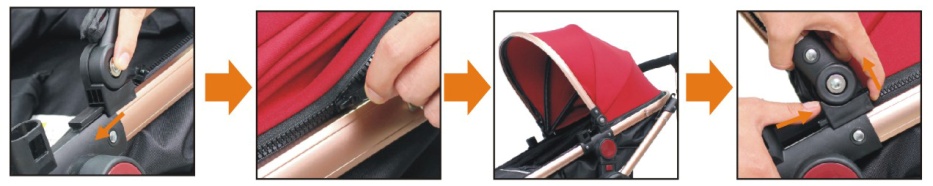 11. Podešavanje naslona : Na zadnjoj strani kolica postoje 3 sigurnosne kopče. Da biste prešli na način sedenja - uključite tri kopče. Da biste prešli na lagani režim - isključite tri kopče.
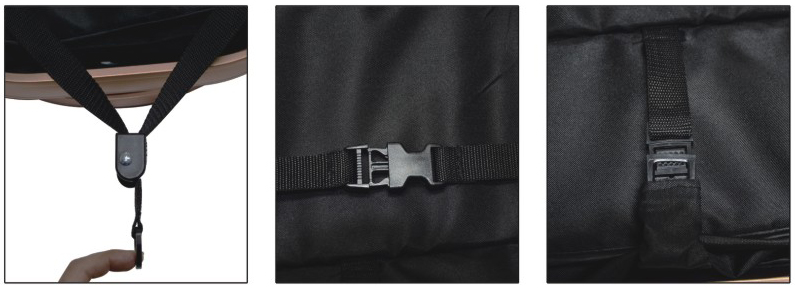 Gornja kopča
Srednja kopča
Donja kopča
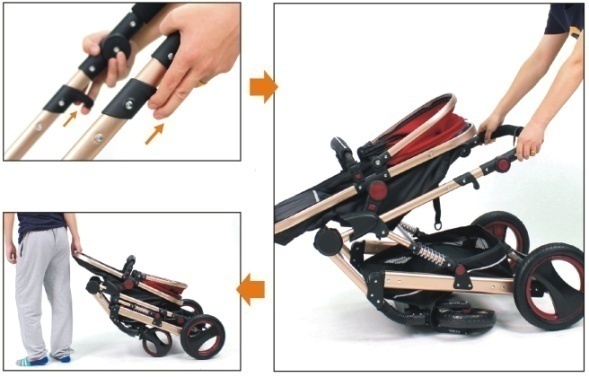 12. Preklop:Istovremeno pritisnite oba  mehanizme za zaključavanje. Pritiskajte unazad istovremeno sa obije ruke.Nakon sto su  kolica preklopljena, kompaktna su  i jednostavna za nošenje.

13. Pozicije sedišta:
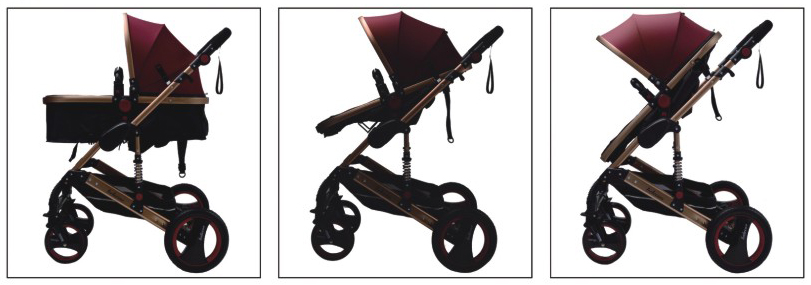 II. Parts
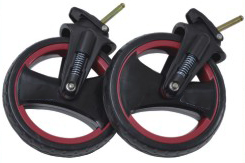 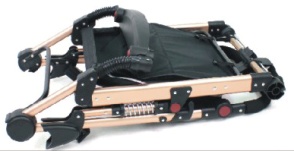 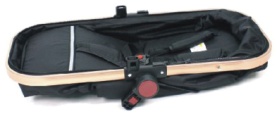 Frame and cot
Seat
Front wheels
9
42
6.Ugradnja branika/držača
Stavite držač u plastično kućište  i proverite da li je fiksiran. Crveno dugme mora da iskoči u otvoru namenjenom za to. Da biste ga oslobodili, pritisnite crveno dugme na traci  držača/branika
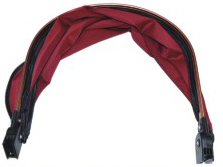 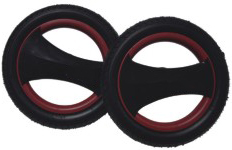 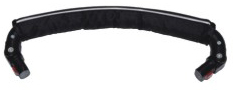 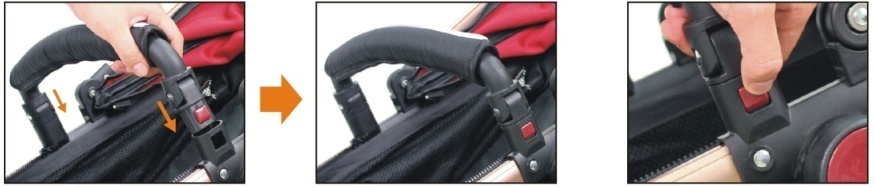 Canopy
Rear wheels
Bumper bar
III. Instruction for installation and working with the stroller
1-2 Unfolding of the stroller frame
Unhook the folding mechanism, lift the handle until the tube locks in place, you should hear a clicking sound.
3. Attachment of the front wheels:
Insert the front wheel in the respective opening in the stroller housing. Make sure that the front wheels are securely attached.
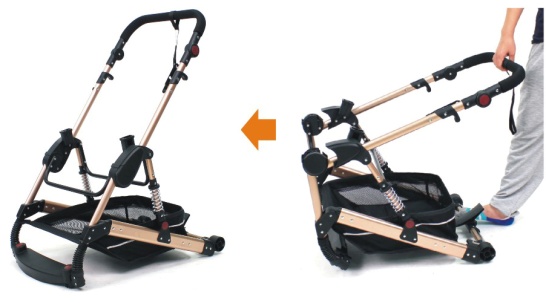 7. Montaža sjedištaPostavite sjedište na mjesta za  ugradnju  na svaku stranu  kolica. Pritiskajte dole sve dok  tasteri ne iskoče iz otvora na sedištu  namenjenom za tu svrhu. Pritisnite okrugli taster da biste podesili ugao sedišta. Zatim pričvrstite sa metalnim umetkom.
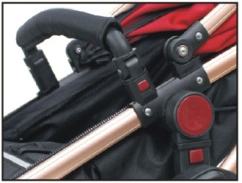 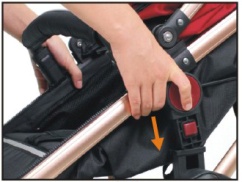 Press the mechanism  for fastening of the front wheel down in order to fix a one-way direction lift it up for the wheels to move freely.
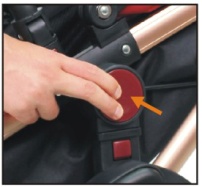 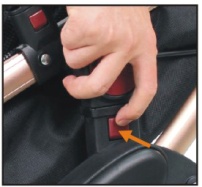 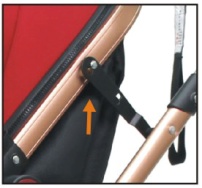 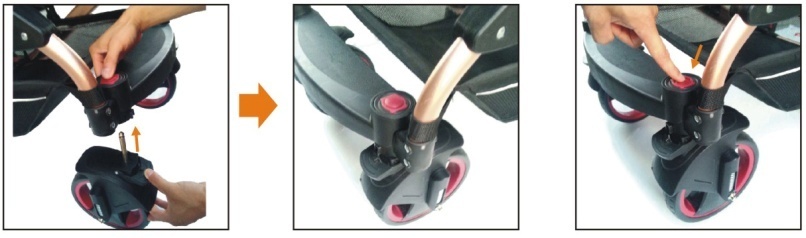 8. Pričvršćivanje pojasa : Ubacite oba bočna konektora kopče, trebali biste čuti zvuk “klik”, kada su pravilno uključeni. Ramenski remen postavlja se povezivanjem i umetanjem metalnih konektora u kopču. Klizna podešavanja su postavljena i moraju se pažljivo podesiti sa obe strane, tako da je pojas u blizini deteta bez pritezanja I osjećaja nelagodnosti.
 9. Otpuštanje pojasa : Pritisnite dugme kopče i povucite kako biste ga otvorili.
4. Attachment of the rear wheels:
Lift the rear part of the frame and insert the rear wheels on the axle; make sure that they click in place and are attached securely.
5. Operation with breaks on the rear wheel:
Step on the rear side of the brake in order to stop, in order to release the brake, step on the front side.
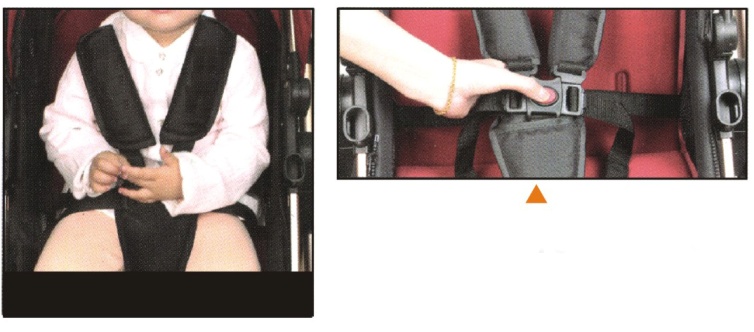 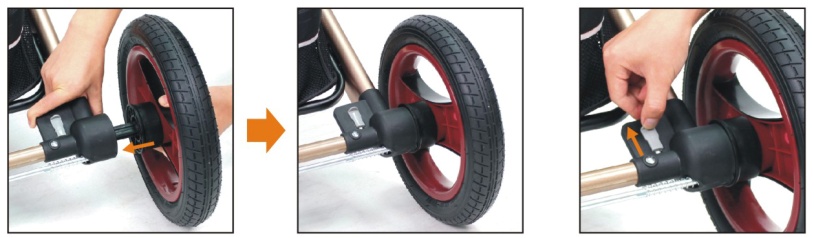 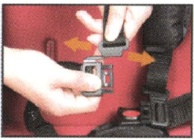 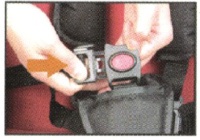 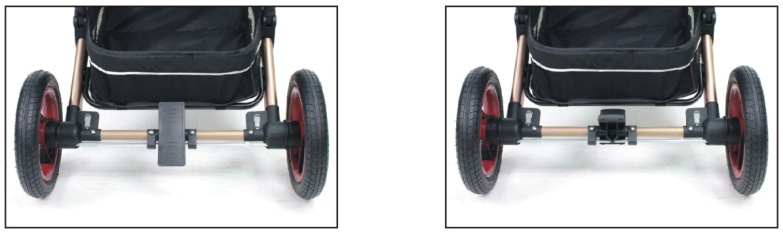 10.Instalacija i rad sa nadstrešnicom/tendom.Postavljanje nadstrešnice: Pričvrstite nadstrešnicu na gornji dio okvira. Povucite rajsferšlus. Rukovanje sa nadstrešnicom: Povucite krošnju prema napred, kako biste je razvukli i unazad - kako biste ga prevukli.
41
10
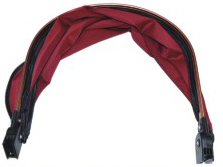 6. Installation of the bumper bar
Place the bumper bar in the plastic housing and make sure it is fixed. The red button must pop out of the opening intended for it. In order to release it, press the red button of the bumper bar.
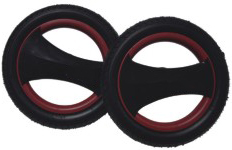 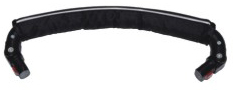 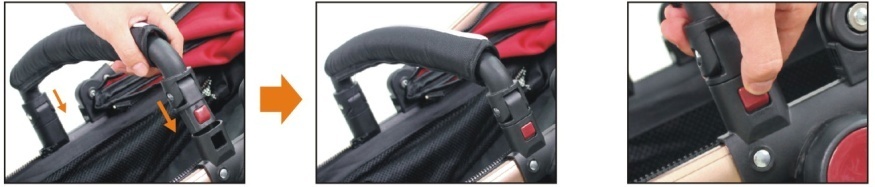 Nadstrešnica
Zadnji točkovi
Držač/branik
III. Instruction for installation and working with the stroller
1-2 Rasklapanje okvira kolica.Otkačite mehanizam za preklapanje, podignite ručicu dok se cev ne zakači na mjestu, trebali biste čuti zvuk klikanja
3. Postavljanje prednjih točkova:Umetnite prednji točak u odgovarajući otvor u kućištu kolica. Uvjerite se da su prednji točkovi dobro pričvršćeni.
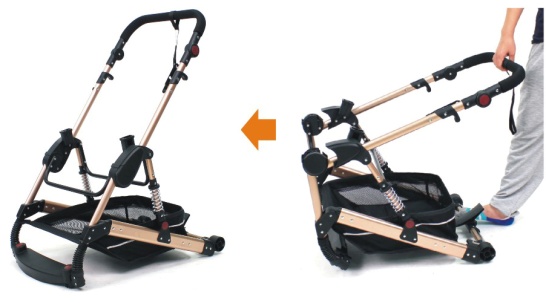 7. Assembly of the seat
Place the seat on the installation points on each side of the body. Press down, until the buttons pop out of the openings in the seat intended for that purpose. Press the round button in order to adjust the angle of the seat. Afterwards fasten with the tab.
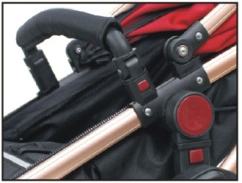 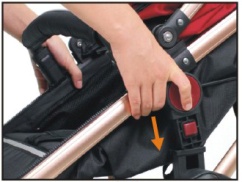 Pritisnuti mehanizam za pričvršćivanje prednjeg točka kako bi se namjestio za vožnju u pravolinijskom smjeru , a podignite ga kako bi se točkovi slobodno kretali.
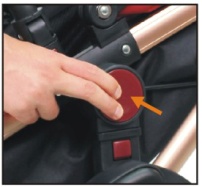 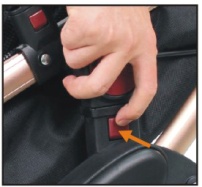 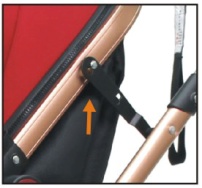 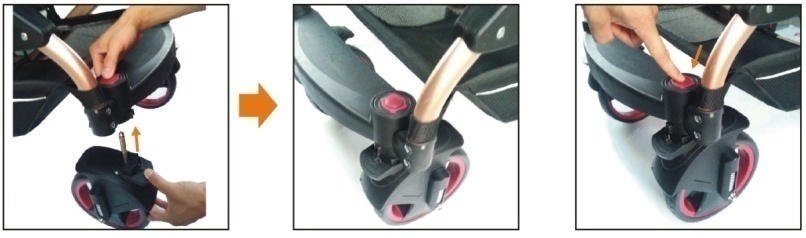 8. Fastening of the harness
Insert both side connectors of the buckle, you should hear a clicking sound, when they are correctly engaged. The shoulder belts are placed by connecting and inserting the metal connectors in the buckle.
The sliding adjusters are placed and must be carefully adjusted on each side, so that the belt is tight around the child without causing discomfort.
9. Releasing of the belt
Press the button of the buckle, pull, in order to open it.
4. Postavljanje zadnjih točkova: Podignite zadnji deo okvira i ubacite zadnje točkove na osovinu; proverite da li su “kliknuli” na svoje mjesto i sigurno spojeni. 
5.Sistem  kočenja na zadnjem točku: Nagazite na zadnju stranu kočnice kako bi se zaustavia kolica.Kako bi se oslobodila kočnica,nagazite na prednju stranu.
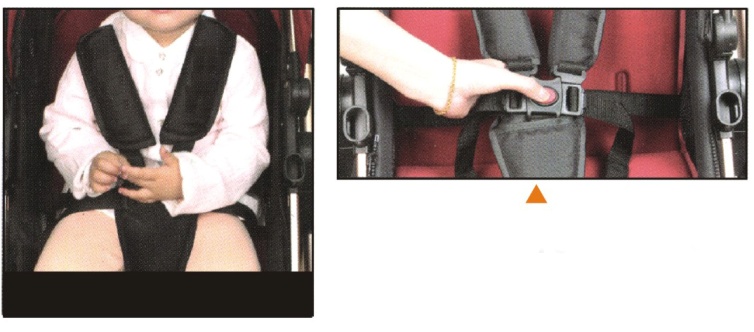 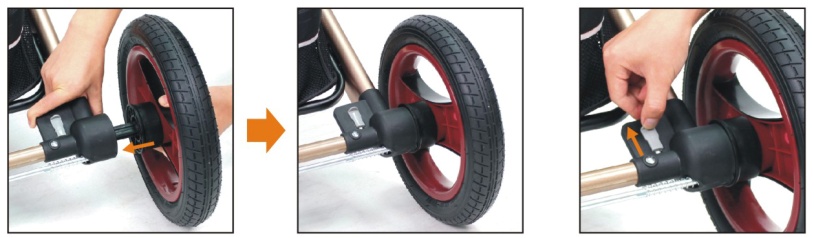 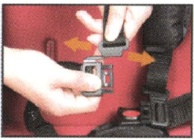 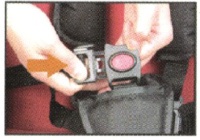 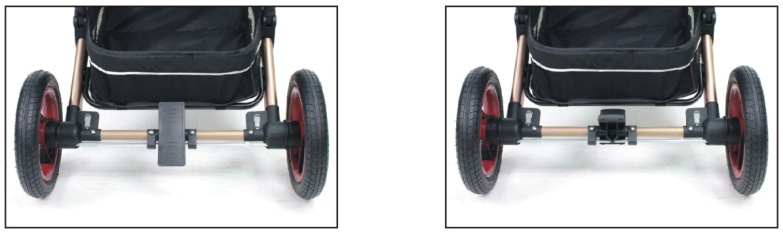 10. Installation and operation with the canopy
Installation of the canopy : Attach the canopy to the upper part of the frame. Pull the zip.
Operation with the canopy: Pull the canopy forwards, in order to unfold it and backwards – in order to fold it.
11
40
15. UPOZORENJE: Uvijek koristite bezbjednosni sistem.
16. UPOZORENJE: Pre postavljanja djeteta u kolica, uvjerite se da su potpuno otvorena da su i uključeni svi mehanizmi za zaključavanje kako bi se izbjegle povrede djeteta u slučaju iznenadnog preklapanja. 
17. Prije upotrebe provjerite da li su kolica pravilno otvorena i da li su svi djelovi u dobrom radnom stanju i pravilno podešeni u odabranom položaju. Prestanite da ih koristite ako postoje istrošene ili labave veze, oštećeni djelovi ili djelovi nedostaju.
18. UPOZORENJE! Ovaj proizvod nije pogodan za trčanje ili klizanje. 
19. Nikada ne stavljajte jastuk ili dušek širi od 25 mm u kolicima. 
20. Uvek pričvrstite pojas oko prepona I oko struka za maksimalnu zaštitu i bezbjednost, kada vaše dijete počinje da se podiže rukama i kolenima! 
21. Koristite funkciju naslona za sjedeći položaj djeteta nakon što napuni 6 mjeseci. 
22. Ne preklapajte kolica i ne podešavajte položaje naslona dok je dijete u njemu! 
23. Uvek uključite uređaj za kočenje / parkiranje, dok ne držite kolica ili ih ostavljate na neko vrijeme.
24. Kada je korpa postavljena na kolica, molimo vas da ne odspojite mehanizam za preklapanje. 
25. Ne koristite kolica na stepenicama ili pločniku. To može uticati na jačinu konstrukcije i montaže. 
26. Auto sjedište ne zamenjuje kolijevku ili krevet. Ukoliko vaše dijete treba da spava, onda ga treba staviti u odgovarajuće tijelo, dječjiju kolijevku ili krevet. 
27. Koristiti samo rezervne djelove koje isporučuje ili preporučuje proizvođač / distributer.
 28.Montaža, otvaranje i sklapanje kolica mora izvršiti samo odrasla osoba. 
29.Branik uvIek treba biti pričvršćen na okvir kolica dok je dete u kolicima! Nemojte podizati kolica za branik, opasno je za dijete! 
30. Nemojte dozvoliti djetetu da stoji u kolicima, penje se ili rukuje njima! 
31. Nemojte dozvoliti djeci da se igraju sa kolicima! Opasno je da se djeca ili životinje igraju ili trče blizu kolica ili ispod njih! 
32. Ne koristite kolica na stepenicama ili pokretnim stepenicama, jer možete izgubiti kontrolu nad proizvodom, dijete može pasti i biti povređeno! Trebali biste obratiti dodatno pažnju dok se penjete ili se spustite na/sa pločnika.
 33. UPOZORENJE!DŽATI DALJE OD VATRE!. Ne koristite proizvod blizu uredjaja  tj neposrednih izvora za grijanje na toplotu, štednjaka ili otvorene vatre.
 34. Izbjegavajte korišćenje proizvoda blizu vodenih površina (bazeni, itd.)! 
35. Ne koristite na neujednačenim terenima, šljunčanim površinama ili travnatim površinama (na livadama ili travnjacima), blatnim područjima. 
36. Nakon raspakivanja proizvoda, uklonite sve materijale za pakovanje. Oni nisu igračka, ne dozvolite deci da se igraju s njima.
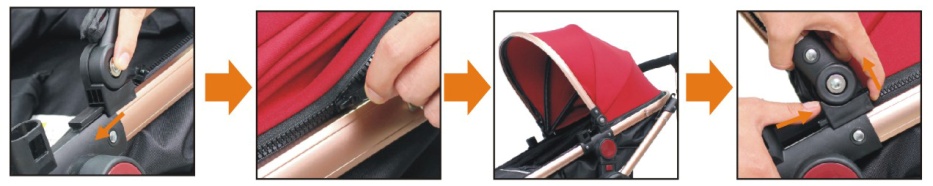 11. Adjustment of the backrest
There are 3 safety buckles at the back of the stroller. In order to switch to sitting mode – engage the three buckles. In order to switch to lying mode – disengage the three buckles.
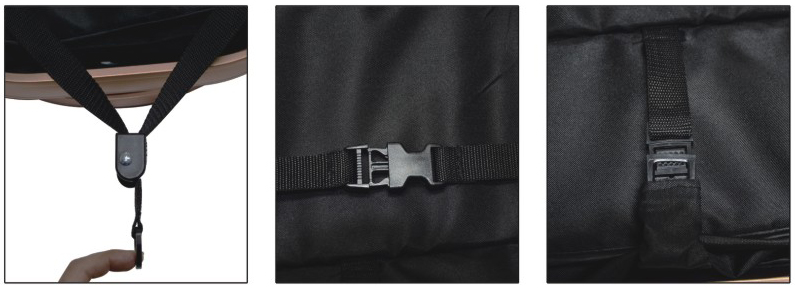 Upper buckle
Lower buckle
Middle buckle
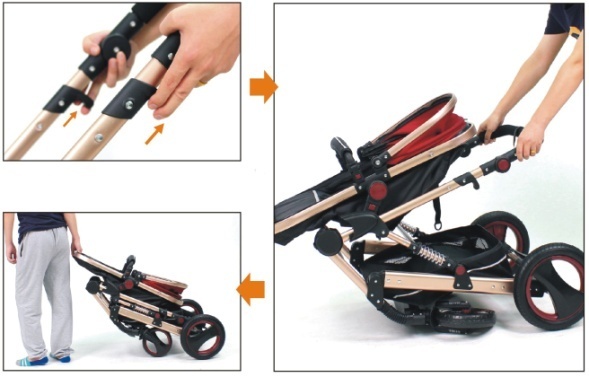 12. Folding:
Press the locking mechanisms at the same time on both sides. Press backwards simultaneously with both hands. 
After the stroller is folded it is compact and easy to carry.


13. Positions of the seat:
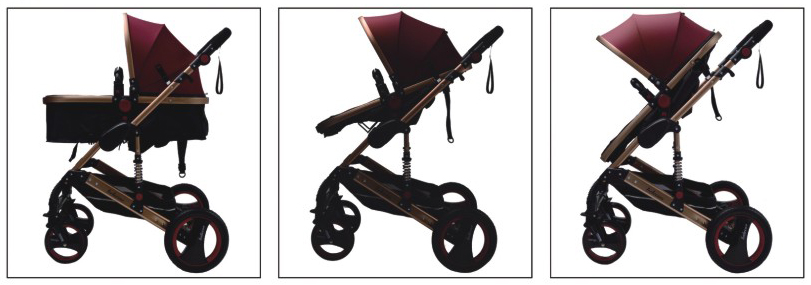 II. Djelovi
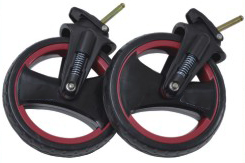 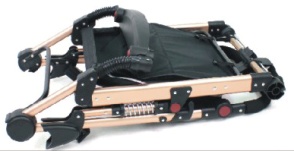 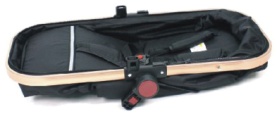 Prednji točkovi
Okvir
SJedište
39
12
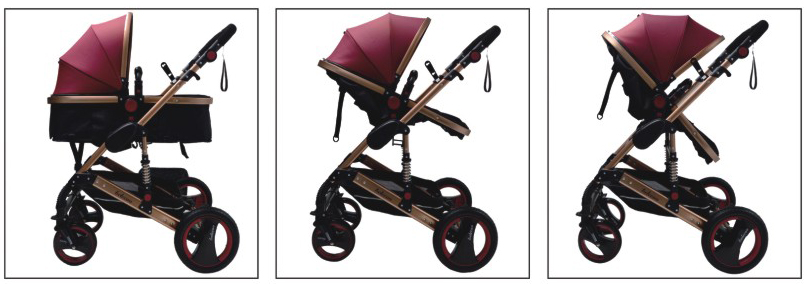 MNE
Ova kolica su  pogodna za djecu od 0 do 36 mjeseci i minimalnu težinu do 15 kg. Sigurnosni pojas u pet tačaka obezbeđuje bezbjednost djetetu. Položaji naslona, podnožja za noge i nadstrešnice se mogu podesiti. Sjedište je postavljeno u dvije pozicije i dozvoljava djetetu da bude okrenuto prema pravce kretanja ili suprotno od pravca kretanja. Prednji držač može biti uklonjen po potrebi. Drška je takođe podesiva i može se podesiti u željenom položaju. Prednji točak se okreće na 360 °. Nadstrešnica se može ukloniti - tako se Vaša kolica mogu koristiti u ljetnoj varijanti. Na konstrukciji možete instalirati auto sjedište.Kolica su proizvedena u skladu sa evropskim standardom EN 1888: 2018 - "Član o bezbjednosti djeteta-  Prevozna sredstva na točkovima za djecu- Zahtjevi za sigurnost i metode ispitivanja". UPOZORENJE! Vaše dijete će biti maksimalno zaštićeno ako pratite upozorenja i preporuke iz uputstava! Obratite pažnju na upozorenja koja prikazuju sve neophodno da biste izbjegli rizik od povrede ili oštećenja deteta ako ne pružite svoju sigurnost! Vi ste odgovorni za bezbednost deteta, ukoliko ne pratite i ne pridržavate se ovih upozorenja i preporuka! Neka svako se da koristi kolica bude upoznat sa uputstvom I neka ga se pridržava. Nemojte koristiti djelove ili dodatke za kolica koja nisu odobrena od strane proizvođača ili distributera, jer to može dovesti dete u opasnost ali i dovesti do suspenzije garancije kolica.
V. RECOMMENDATIONS FOR MAINTENANCE AND CLEANING 
1. Regularly check the locking devices, brakes, safety belts and buckles, connectors and fixing mechanisms in order to be sure that they are in good working order and are not worn or damaged.
2. If you find loose, broken and damaged parts, they should be repaired by an authorized service or replaced with original parts. Otherwise the warranty of the stroller will be annulled.
3. Do not make modifications on the construction and do not replace the work parts with ones that are поt suitable and are not original. This may lead to incorrect functioning of the stroller and to injury of your child. And also to annulment of your warranty of the stroller.
4. In order to clean the cover, the dirty plastic and metal parts of the product, use soft cotton cloth or sponge, wetted with water.
5. Never clean with agents containing abrasive particles, ammonia, bleach or alcohol. DO NOT wash in the laundry the removable and accessories – parts and accessories – canopy, etc., because this may lead to their damage. Otherwise the warranty will be annulled.
6. Always after cleaning leave the stroller to dry completely and afterwards use it or store it.
7. Store the stroller indoors. The effects of the environment – sea air, roads sprinkled with salt, acid rains, etc., as well as the storage outdoors lead to the emergence of corrosion.
8. Do not store the stroller in a humid environment. In case you have used the stroller in a humid environment, you should unfold it, wipe it with a dry cloth and let it dry completely naturally. It is possible for mold to appear, if you store it while wet.
9. Too much sunlight will affect the aging of the stroller parts and the fabric. 
10. Do NOT place other objects inside the stroller – luggage , bags with goods, handbags etc. when you use it or storage it, because this could damage the stroller and may lead to harm your child inside of it.
Not following this instruction will lead to guarantee cancel.
I. Upozorenja za bezbjednu upotrebu
UPOZORENJE: 
01. Molimo pažljivo pročitajte ova uputstva prije upotrebe proizvoda kako biste osigurali ispravnu upotrebu kolica i zadržali ih za buduću upotrebu. 
02. UPOZORENJE! NIKADA NE OSTAVLJAJTE DIJETE U KOLICA AKO NIJE VEZANO POJASEVIMA!
03. UPOZORENJE! Prije upotrebe provjerite da li su svi uređaji za zaključavanje uključeni. 
04. UPOZORENJE! Da biste izbjegli povrede, uvjerite se da se dete drži dalje dok se preklapa ili otvara ovaj  proizvod. 
05. UPOZORENJE! Ne dozvolite da se dijete igra sa ovim proizvodom. 
06. UPOZORENJE! Čim dijete može samo da sjedne, uvijek koristite sigurnosni pojas. 
07. UPOZORENJE! Prije upotrebe provjerite da li su prtljažnik ili sjedište ili uređaji za pričvršćivanje sjedišta pravilno pričvršćeni.
 08. Najnagnutija pozicija  se preporučuje za novorođene bebe. 
09. Uređaj za parkiranje (kočioni sistem) mora biti uključen prilikom postavljanja i uklanjanja djeteta. 
10. Svako opterećenje prikačeno na ručku i / ili na poleđini naslona i / ili na bočnim stranama vozila utiče na stabilnost vozila. 
11. Ne preopterećujte prtljažnu korpu. U suprotnom može doći do prevrtanja i dijete u kolicima može biti povrijeđeno.
 12. Dodaci koji nisu odobreni od strane proizvođača ne smiju se koristiti. 
13. Kolica je dozvoljeno koristiti samo za jedno dijete. Ne dozvolite da se u njima voze dvoje ili više djece. 
14. Maksimalna težina korpe prtljaga je 3 kg. Nemojte preopterećivati korpu za prtljag i ne koristite je za prijevoz dece u njega. Ako ne slijedite ova uputstva, garancija kolica će biti poništena.
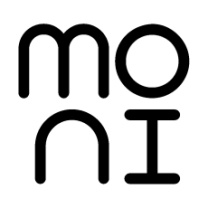 MADE FOR MONI
Importer: Moni trade Ltd
Address: Stopanski dvor – Trebich, Sofia, Bulgaria 
Tel.: +359 2/ 936 07 90; +359 2/ 838 04 59
38
13
GR
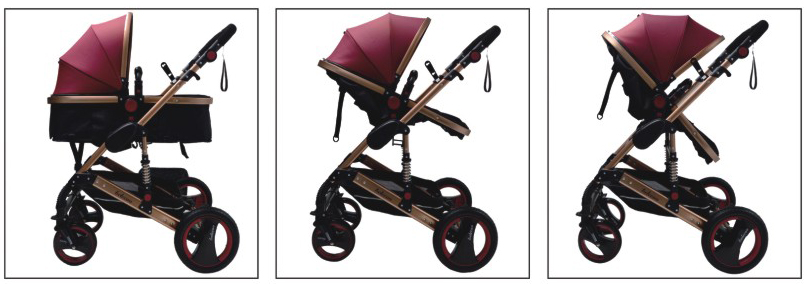 Το καρότσι αυτό είναι κατάλληλο για παιδιά σε ηλικία από 0 έως 36 μηνών με μέγιστο βάρος ως 15 κιλά. 
Οι θέσεις του ερεισίνωτου για την πλάτη του παιδιού, του υποπόδιο και της τέντας ρυθμίζονται. 
Το κάθισμα τοποθετείται σε δύο θέσεις, εξασφαλίζοντας το παιδί να είναι με το πρόσωπο στην κατεύθυνση κινήσεως ή στην αντίθετη κατεύθυνση. Ο προφυλακτήρας είναι ρυθμιζόμενο και μπορεί να αφαιρεθεί αν αυτό είναι επιθυμητό. Η λαβή είναι επίσης ρυθμιζόμενη και μπορεί να προσαρμοστεί στην επιθυμητή θέση.  Ο μπροστινός τροχός περιστρέφεται σε 360°. Η τέντα μπορεί να αφαιρεθεί και έτσι το καρότσι σας πηγαίνει σε καλοκαιρινή επιλογή. 
Επάνω τη δομή μπορεί να εγκατασταθεί ένα παιδικό κάθισμα αυτοκινήτου. Το καρότσι είναι κατασκευασμένο σύμφωνα με το ευρωπαϊκό πρότυπο EN 1888: 2018 – «Αντικείμενα για τη διατροφή μικρών παιδιών. Απαιτήσεις ασφάλειας και μέθοδοι δοκιμής». 
ΠΡΟΣΟΧΗ! Το παιδί σας θα είναι το καλύτερα προστατευμένο υπό την προϋπόθεση ότι ακολουθείτε τις οδηγίες τις συστάσεις του παρόντος εγχειρίδιου! Δώστε προσοχή στις προειδοποιήσεις και εξασφαλίστε όλες τις απαραίτητες προφυλάξεις για να αποτραπεί ο κίνδυνος τραυματισμού ή βλάβης του παιδιού και για να εξασφαλιστεί η ασφάλειά του! Είστε υπεύθυνοι για την ασφάλεια του παιδιού, αν δεν διατηρείτε και δεν συμμορφώνεστε με τις εν λόγω οδηγίες και συστάσεις! Βεβαιωθείτε ότι όποιος χρησιμοποιεί το καρότσι έχει διαβάσει τις οδηγίες και συμμορφώνεται με αυτές. Μην χρησιμοποιείτε μέρη ή εξαρτήματα για το καρότσι που δεν έχουν εγκριθεί από τον κατασκευαστή ή τον διανομέα, επειδή μπορεί να θέσει σε κίνδυνο το παιδί σας και να ακυρώσει την εγγύηση του καροτσιού.
V. RECOMENDACIONES DE MANTENIMIENTO Y LIMPIEZA
1. Verifique regularmente los dispositivos de bloqueo, frenos, cinturones de seguridad y hebillas, conectores y mecanismos de fijación para asegurarse de que estén en buen estado de funcionamiento y no estén desgastados o dañados.
2. Si encuentra piezas sueltas, rotas y dañadas, deben ser reparadas por un servicio autorizado o reemplazadas por piezas originales. De lo contrario, la garantía de la carriola será anulada.
3. No realice modificaciones en la construcción y no reemplace las partes de trabajo con otras que sean adecuadas y no sean originales. Esto puede ocasionar un funcionamiento incorrecto de la carriola y lesiones a su hijo. Y también a la anulación de su garantía de la carriola.
4. Para limpiar la cubierta, las piezas de plástico y metal sucias del producto, use un paño de algodón suave o una esponja humedecida con agua.
5. Nunca limpie con agentes que contengan partículas abrasivas, amoníaco, lejía o alcohol. NO lave en la ropa los accesorios removibles y los accesorios, partes y accesorios, dosel, etc., ya que esto puede provocar daños. De lo contrario, la garantía será anulada.
6. Siempre después de la limpieza, deje que la carriola se seque por completo y luego úsela o guárdela.
7. Guarde la carriola en el interior. Los efectos del medio ambiente: el aire del mar, las carreteras salpicadas de sal, lluvias ácidas, etc., así como el almacenamiento en exteriores, provocan la aparición de corrosión.
8. No guarde la carriola en un ambiente húmedo. En caso de que haya usado la carriola en un ambiente húmedo, debe desplegarla, limpiarla con un paño seco y dejar que se seque completamente de forma natural. Es posible que aparezca moho si lo almacena mientras está mojado.
9. Demasiada luz solar afectará el envejecimiento de las piezas de la carriola y la tela.
10. NO coloque otros objetos dentro de la carriola: equipaje, bolsas con artículos, bolsos, etc. cuando la use o la guarde, porque esto podría dañar la carriola y podría dañar a su hijo dentro de ella.
No seguir estas instrucciones dará lugar a la garantía de cancelación.
I. Προειδοποιήσεις για την ασφαλή χρήση
ΠΡΟΣΟΧΗ!
01. Παρακαλούμε διαβάστε προσεκτικά αυτές τις οδηγίες αυτές πριν χρησιμοποιήσετε το προϊόν, για να διασφαλιστεί η σωστή χρήση του καροτσιού, και διαφυλάξτε τις οδηγίες για μελλοντική αναφορά. 
02. ΠΡΟΕΙΔΟΠΟΙΗΣΗ: ΠΟΤΕ ΜΗΝ ΑΦΗΣΤΕ ΤΟ ΠΑΙΔΙ ΧΩΡΙΣ ΕΠΟΠΤΕΙΑ.
03. ΠΡΟΕΙΔΟΠΟΙΗΣΗ: Πριν από τη χρήση βεβαιωθείτε ότι όλες οι συσκευές κλειδώματος είναι συνδεδεμένες.
04. ΠΡΟΕΙΔΟΠΟΙΗΣΗ: Για να αποφύγετε τραυματισμούς, βεβαιωθείτε ότι το παιδί είναι μακριά κατά την αναδίπλωση και εκδίπλωση του προϊόντος αυτού.
05. ΠΡΟΕΙΔΟΠΟΙΗΣΗ: Μην αφήνετε το παιδί σας να παίξει με αυτό το προϊόν. 
06. ΠΡΟΕΙΔΟΠΟΙΗΣΗ: Χρησιμοποιήστε τις ζώνες ασφαλείας όταν το παιδί μπορεί να καθίσει χωρίς βοήθεια.
07. ΠΡΟΕΙΔΟΠΟΙΗΣΗ: Πριν από τη χρήση να βεβαιωθείτε ότι τα μέρη για τη σταθεροποίηση καλαθιού για το καροτσάκι μωρού, για το κάθισμα ή για το παιδικό κάθισμα αυτοκινήτου λειτουργούν σωστά.
08. Για χρήση από νεογέννητα συνιστάται η πιο κεκλιμένη θέση. 
09. Το εξάρτημα για παρκάρισμα (το σύστημα πέδησης) πρέπει να ενεργοποιηθεί κατά την εισαγωγή και την απομάκρυνση των παιδιών.
10. Κάθε φορτίο που συνδέεται στη λαβή ή / και στο πίσω μέρος του ερεισίνωτου, και / ή στις πλευρές του καροτσιού μπορεί να επηρεάσει τη σταθερότητα του καροτσιού.
11. Μην υπερφορτώνεστε το καρότσι. Διαφορετικά, αυτό μπορεί να γυριστεί και το παιδί να πληγώσει. 
12. Δεν πρέπει να χρησιμοποιείτε εξαρτήματα που δεν είναι εγκεκριμένα από τον κατασκευαστή. 
13. Το καρότσι είναι σχεδιασμένο για χρήση από ένα παιδί, μην αφήνετε δύο ή περισσότερα παιδιά να οδηγούνται σε αυτό.
14. Το μέγιστη φόρτιση του καλαθιού αποσκευής δεν πρέπει να υπερβαίνει τα 3 κιλά. Μην
PRODUCIDO PARA MONI 
IMPORTANTE: Moni Trade Ltd. 
Dirección: Trebich, 1, calle Dolo 1. 
Sofia, Bulgaria 
Tel.: +359 2/838 04 59
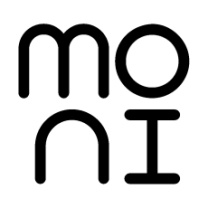 37
14
υπερφορτώνετε το καλάθι αποσκευής και μην το χρησιμοποιήστε για να οδηγούν τα
παιδιά σε αυτό. Εάν δεν ακολουθείτε αυτές τις οδηγίες, η εγγύηση του καροτσιού ακυρώνεται.
15. ΠΡΟΕΙΔΟΠΟΙΗΣΗ: Να χρησιμοποιείτε πάντα το σύστημα συγκράτησης.
16. ΠΡΟΕΙΔΟΠΟΙΗΣΗ: Χρησιμοποιήστε τις ζώνες ασφαλείας όταν το παιδί μπορεί να καθίσει χωρίς βοήθεια. 
17. Πριν από την τοποθέτηση του παιδιού στο καρότσι, βεβαιωθείτε ότι είναι πλήρως ξεδιπλωμένο και όλοι οι μηχανισμοί κλειδώματος ενεργοποιούνται, για την αποφυγή τραυματισμού στο παιδί από μια ξαφνική αναδίπλωση. 
18. Πριν από τη χρήση, ελέγξτε αν το καλάθι είναι σωστά ξεδιπλωμένο, αν όλα τα μέρη είναι σε καλή κατάσταση λειτουργίας και είναι ακριβώς στερεωμένα στην επιλεγμένη θέση. Διακόψτε τη χρήση εάν υπάρχουν φθαρμένες ή χαλαρές συνδέσεις, κατεστραμμένα ή λείπουν εξαρτήματα. 
19. ΠΡΟΕΙΔΟΠΟΙΗΣΗ: Αυτό το προϊόν δεν είναι κατάλληλο για τρέξιμο ή πατινάζ.
20. Ποτέ μην τοποθετείτε ένα μαξιλάρι ή στρώμα, παχύτερο από 25 mm, στο καρότσι. 
21. Πάντα στερεώστε τον ιμάντα μεταξύ των ποδιών στη ζώνη δια το σταυρό, για μέγιστη προστασία και ασφάλεια όταν το παιδί σας αρχίζει να σταθεί αυτόνομα στα πόδια και τα χέρια! 
22. Χρησιμοποιήστε τη λειτουργία του ερεισίνωτου για καθισμένη θέση του παιδιού μετά από 6-μηνη ηλικία του.
23. Μην διπλώνετε το καρότσι και μην προσαρμόστε τις θέσεις της πλάτης ενώ το παιδί είναι σε αυτό! 
24. ΠΑΝΤΑ τοποθετήστε το φρένο / το εξάρτημα παρκαρίσματος, ενώ δεν κρατάτε το καρότσι ή το αφήνεστε έστω και για μια στιγμή. 
25. Όταν το καλάθι είναι εγκατεστημένο στο καρότσι, παρακαλώ μην ανοίξτε το μηχανισμό αναδίπλωσης. 
26. Μη χρησιμοποιείστε το καρότσι σε σκάλες ή κράσπεδα. Αυτό μπορεί να επηρεάσει τη σταθερότητα της κατασκευής και συναρμολόγησης.
27. Το παιδικό κάθισμα για αυτοκίνητα δεν αντικαθιστά την κούνια του μωρού ή το κρεβάτι. Εάν το παιδί σας χρειάζεται ύπνο, θα πρέπει να τεθεί σε κατάλληλο καρότσι, κούνια μωρού ή κρεβάτι. 
28. Θα πρέπει να χρησιμοποιείτε μόνο ανταλλακτικά που παρέχονται ή / και συνιστώνται από τον κατασκευαστή / διανομέα.
29. Η συναρμολόγηση, η αναδίπλωση και η ξεδίπλωση του καροτσάκιου πρέπει να εκτελείται μόνο από έναν ενήλικο.
30. Διατηρείτε πάντα το παραπέτο ασφαλείας συνδεδεμένο με το πλαίσιο του καροτσιού, ενώ το παιδί είναι στο καρότσι! Είναι επικίνδυνο για το παιδί να σηκώνετε το καρότσι δια το παραπέτο ασφάλειας!
31. Μην αφήνετε το παιδί σας να σταθεί στο καρότσι, να ανεβαίνει ή να κρεμάσει πάνω του!
32. Μην επιτρέπετε στα παιδιά να παίζουν με το καρότσι! Είναι επικίνδυνο παιδιά ή κατοικίδια ζώα να παίξουν και να τρέξουν κοντά στο καρότσι ή κάτω του!
33. Μη χρησιμοποιείτε το καρότσι σε σκάλες ή κυλιόμενες σκάλες, γιατί μπορεί να χάσετε τον έλεγχο του προϊόντος, το παιδί μπορεί να πέσει και να πληγωθεί!  Θα πρέπει να είστε προσεκτικοί όταν κατεβαίνετε ή ανεβαίνετε σε πεζοδρόμιο ή σκαλοπάτι. 
34. ΠΡΟΣΟΧΗ! ΠΡΟΣΕΞΤΕ ΑΠΟ ΦΩΤΙΑ. Μην χρησιμοποιείτε αυτό το προϊόν κοντά σε άμεσες πηγές θερμότητας - θερμαντικά σώματα, σόμπες ή ανοιχτές φωτιές. 
35. Να αποφεύγεται η χρήση κοντά σε υδατικά συστήματα (πισίνες κλπ)! 
36. Μην χρησιμοποιείτε σε ανώμαλο έδαφος, επιφάνειες με χαλίκι, χορτώδεις περιοχές (λιβάδια ή γκαζόν), λασπώδεις περιοχές. 
37. Μετά την αποσυσκευασία του προϊόντος, αφαιρέστε όλα τα υλικά συσκευασίας. Δεν είναι παιχνίδι και μην επιτρέψτε στα παιδιά να παίζουν μαζί τους.
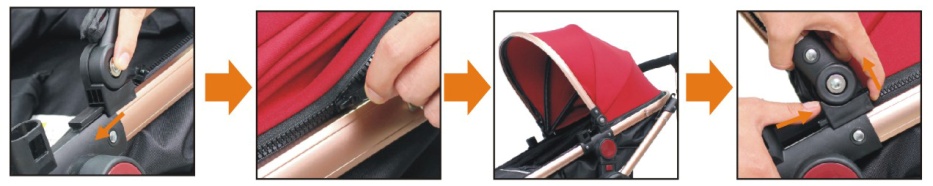 11. Ajustar el respaldo del asiento
Hay 3 hebillas de seguridad en el dorso del carrito. Para pasar a modo "sentado", debe abrochar las 3 hebillas. Para pasar a modo "tumbado", debe desabrochar las 3 hebillas.
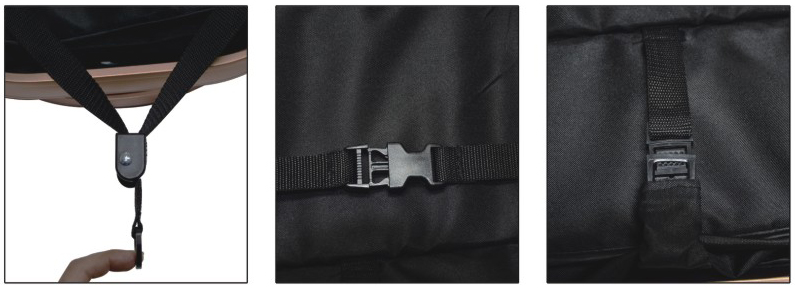 Hebilla superior
Hebilla media
Hebilla inferior
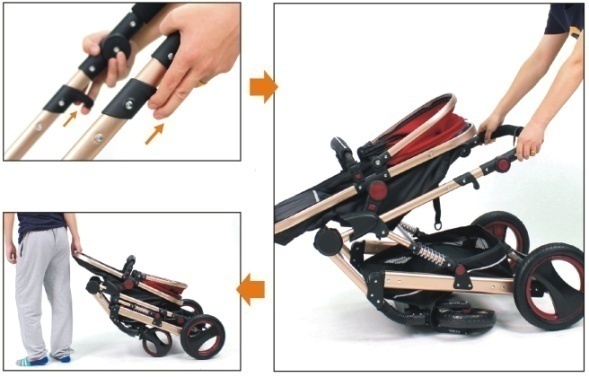 12. Como plegar el carrito:
Presione los mecanismos de bloqueo por ambos lados a la vez. Presione hacia atrás con las dos manos a la vez.
Después de plegar el carrito, el último es muy compacto y cómodo de llevar.
13. Posiciones del capazo:
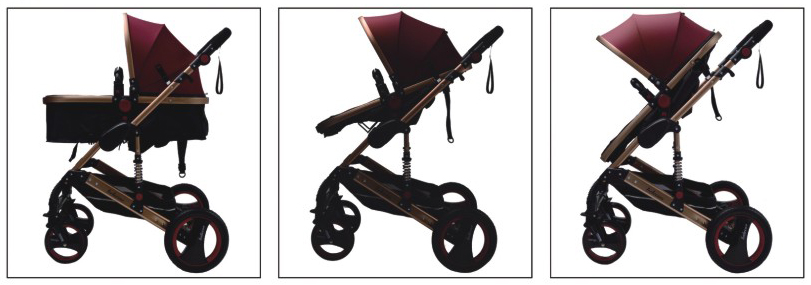 36
15
II. Μέρη
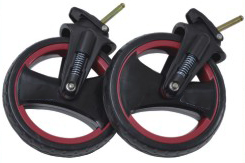 6. Poner la barra de seguridad: Ponga la barra de seguridad en el nido de plástico correspondiente y asegúrese de que esté bien fijado. El botón rojo debe salir del agujero, diseñado para el botón. Para liberarla, apriete el botón rojo de la barra de seguridad.
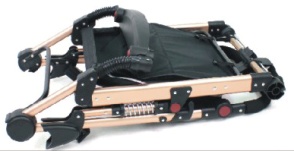 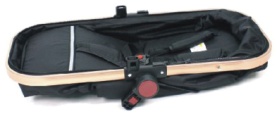 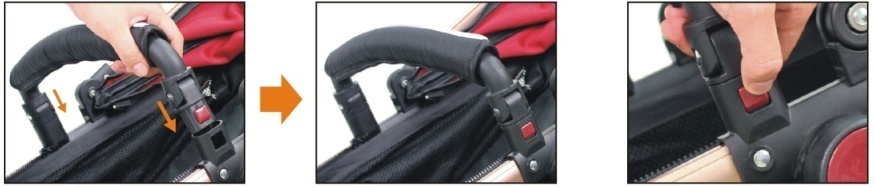 πλαίσιο και καρότσι καλάθι
καρότσι κάθισμα
Μπροστινοί τροχοί
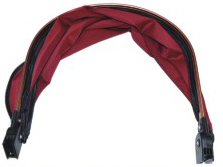 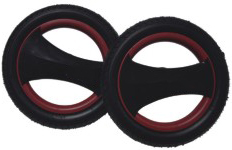 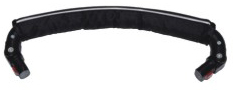 7. Armado del capazo
Inserte el capazo en los puntos correspondientes en cada lado del chasis. Presione hacia abajo hasta que los botones quedan fijados en los agujeros diseñados para los últimos. Presione el botón redondo para ajustar el ángulo del capazo. Fijar con el lazo de seguridad.
Κινητοποιούμενο παραπέτο ασφάλειας
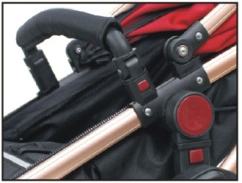 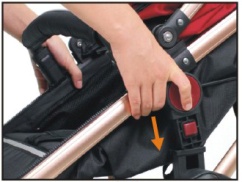 Τέντα
πίσω τροχούς
III. Οδηγίες για τη συναρμολόγηση και λειτουργία με το καρότσι
1-2 Αναδίπλωση του πλαισίου του καροτσιού
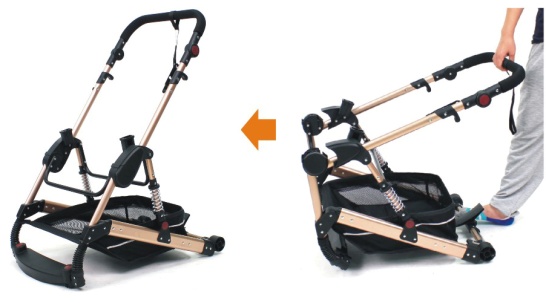 Τραβήξτε τη λαβή προς τα πάνω, όταν ο σωλήνας φτάσει στην τελική θέση και θα πρέπει να ακούσετε ένα κλικ, όταν ο σωλήνας κλειδωθεί.
3. Συναρμολόγηση των εμπρόσθιων τροχών: Τοποθετήστε τον μπροστινό τροχό στην αντίστοιχη υποδοχή στο καρότσι, όταν κλειδωθεί, θα πρέπει να ακούσετε ένα κλικ. Βεβαιωθείτε
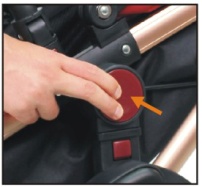 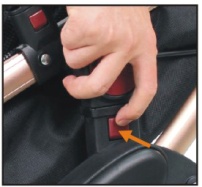 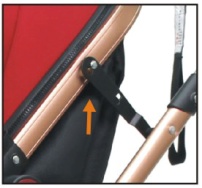 ότι οι μπροστινοί τροχοί είναι σταθερά συνδεδεμένοι. Πιέστε τον μηχανισμό για το κλείδωμα του μπροστινού τροχού προς τα κάτω για να ορίσετε την κίνηση σε μια κατεύθυνση, ανασηκώστε το προς τα πάνω για να κυκλοφορούν ελεύθερα οι τροχοί σε 360 βαθμούς.
8. Fijar el cinturón
Coloque las dos lengüetas del cinturón de regazo en la hebilla por ambas partes hasta que se oiga un clic, demostrando que han encajado perfectamente. Para poner los cinturones de brazo debe hacer que las lengüetas de metal se junten e insertarlas en la hebilla.
Los ajustadores deslizantes ya están colocados y deben regularse cuidadosamente por ambos lados de manera que se abroche alrededor del niño sin causarle molestias.
9. Liberar el cinturón
Apriete el botón de la hebilla y tírelo para abrir.
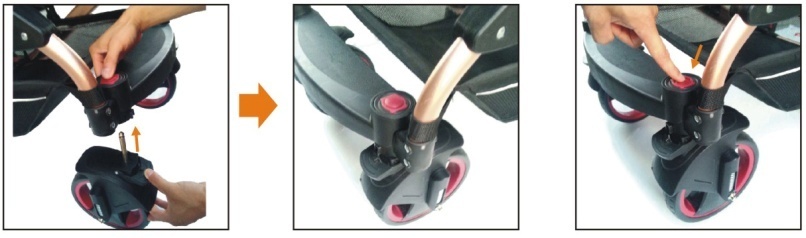 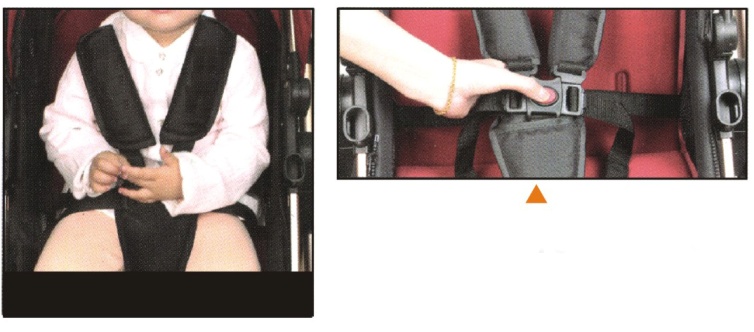 4. Συναρμολόγηση των πισινών τροχών:
Ανασηκώστε το πίσω μέρος του πλαισίου επάνω, βάλτε τους πισινούς τροχούς στον άξονα, όταν συνδέονται σταθερά, θα πρέπει να ακούσετε ένα κλικ. 
 5. Χρήση των φρενών πισινού τροχού:
Για να ενεργοποιήσετε το παρκόμετρο και να κλειδώστε τους δύο πίσω τροχούς, πιέστε προς τα κάτω το πεντάλ στον πίσω άξονα. Για να τους απελευθερώσετε, ανασηκώστε τους προς τα πάνω.
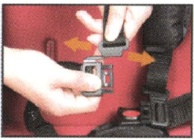 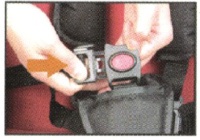 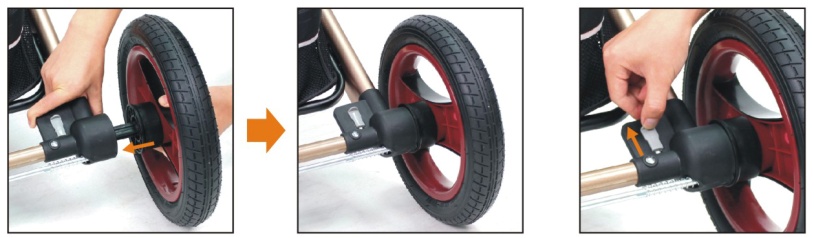 10. Instalar y usar la capota
Instalación de la capota: Fije la capota a la parte superior del marco. Abroche la cremallera.
Uso de la capota: Tire hacia adelante la capota para abrirla y hacia atrás para plegarla.
35
16
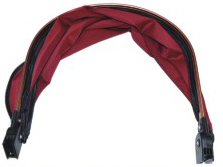 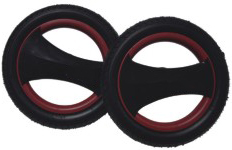 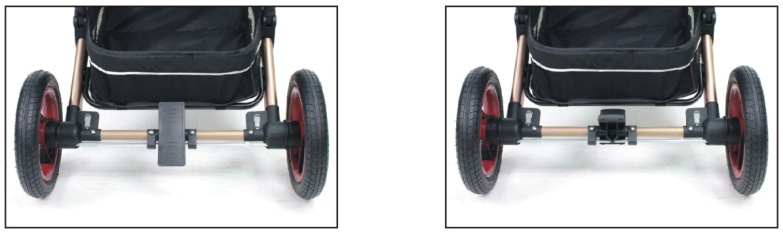 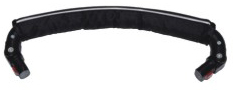 Capota
Rueda trasera
Barra de seguridad
III. Instrucciones de montaje y uso del carrito
6. Τοποθέτηση του παραπέτου ασφάλειας. Τοποθετήστε το προστατευτικό παραπέτο στις πλαστικές υποδοχές και βεβαιωθείτε ότι είναι σταθερό. Το κόκκινο κουμπί θα πρέπει να βγει δια το προορισμένο για το σκοπό άνοιγμα. Για να το απελευθερώσετε, πιέστε το κόκκινο κουμπί του παραπέτου ασφάλειας.
1-2 Desplegar el marco del carrito
Tire el manillar hacia arriba hasta que el tubo llegue a su última posición, cuando debe oír un clic, con lo cual el tubo estará anclado.
3. Fijar las ruedas delanteras:
Inserte la rueda delantera en el lugar correspondiente en el carrito y cuando el mismo se quede anclado, debe oír un clic.
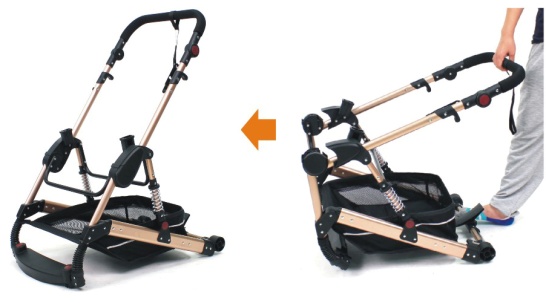 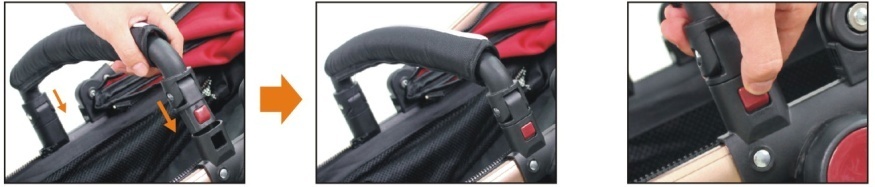 Asegúrese de que las ruedas delanteras estén bien fijadas. Presione el mecanismo de bloqueo de la rueda delantera hacia abajo para bloquear el movimiento en una dirección o levántelo para permitir que las ruedas se giran a 360 grados libremente.
7. Συναρμολόγηση του καλαθιού
Τοποθετήστε το καλάθι στα σημεία εγκατάστασης της κάθε πλευράς του πλαισίου. Πιέστε προς τα κάτω, ενώ τα κουμπιά να είναι στα προορισμένα για το σκοπό ανοίγματα. Πιέστε το στρογγυλό κουμπί για να ρυθμίσετε τη γωνιά του καλαθιού. Μετά κλειδώστε με το λοστάκι.
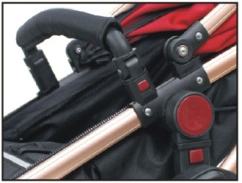 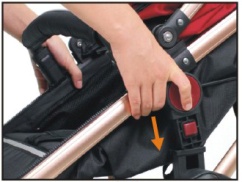 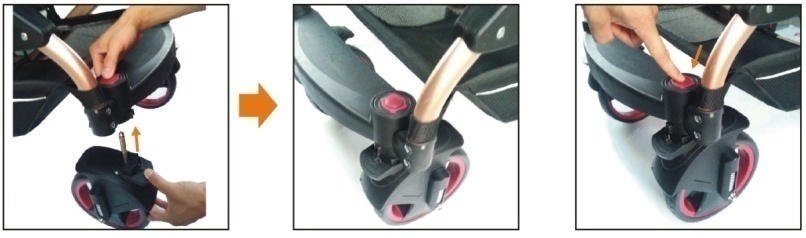 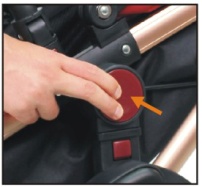 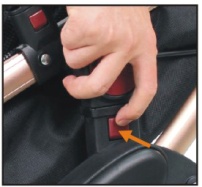 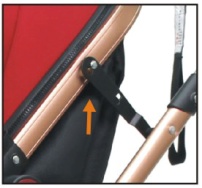 4. Fijar las ruedas traseras:
Levante la parte posterior del marco, coloque las ruedas traseras en el eje, hasta oír un clic, demostrando que las ruedas se han quedado encajados.
 5. Usar los frenos de la rueda trasera:
Para activar el dispositivo de estacionamiento y bloquear ambas ruedas traseras, presione el pedal en el eje trasero hacia abajo. Para liberarlos, presiónelo hacia arriba.
8. Συναρμολόγηση της ζώνης
Τοποθετήστε τις δύο καρτέλες της ζώνης κάτω του υπογαστρίου στην πόρπη και στις δύο πλευρές, θα πρέπει να ακούσετε ένα κλικ, όταν τοποθετηθούν σωστά. Οι ζώνες ώμου τοποθετούνται όπως οι μεταλλικές καρτέλες μαζευτούν και εισαχθούν μέσα στην πόρπη.
Οι συρόμενες ρυθμιστές είναι σε θέση και πρέπει να ρυθμισθούν προσεκτικά από κάθε πλευρά, έτσι ώστε η ζώνη να σφιχτεί στο παιδί σας χωρίς να προκαλεί δυσφορία.
9. Απελευθέρωση της ζώνης
Πιέστε το κουμπί στην πόρπη, τραβήξτε για να ανοιχθεί.
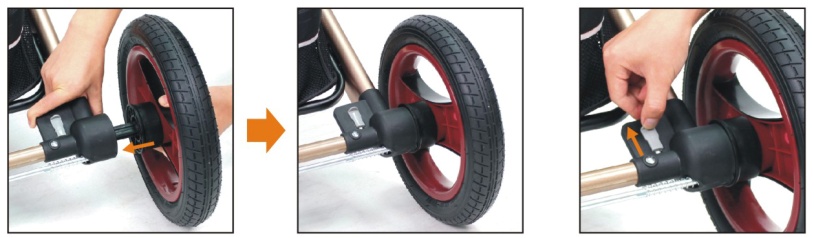 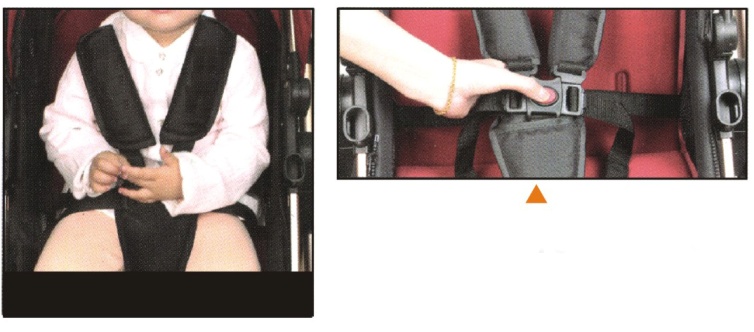 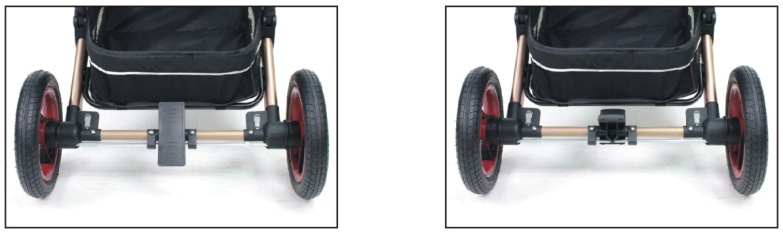 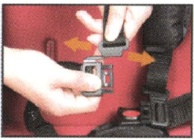 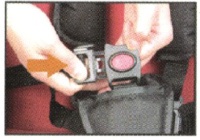 34
17
10. Εγκατάσταση και χρήση της τέντας
Εγκατάσταση της τέντας: Συνδέστε την τέντα στον πάνω μέρος του πλαισίου. Τραβήξτε το φερμουάρ.
Χρήση της τέντας: Τραβήξτε την τέντα προς τα εμπρός για να το τεντώσετε, και προς τα πίσω, για να το αναδιπλώσετε.
15. PRECAUCIÓN: Siempre utilice el sistema de sujeción.
16. Antes de colocar el niño en el carrito, asegúrese de que el último está completamente desplegado y todos los mecanismos de bloqueo están activados, para evitar que el niño se lesione en caso de que el carrito se pliegue de manera repentina.
17. Antes de utilizarlo compruebe si el carrito está desplegado correctamente, si todas las partes funcionan correctamente y si están correctamente fijadas en la posición deseada. Deje de usar el producto inmediatamente si detecta cualquier junta floja o desgastada, así como partes faltantes o dañadas.
18. PRECAUCIÓN: Este producto no es adecuado para correr ni patinar.
19. Nunca ponga en el carrito una almohada ni colchón de más de 25 mm de grosor.
20. ¡Siempre fije el cinturón, pasando entre las piernas, al cinturón, que pasa por la cintura, para asegurar seguridad y protección máximas cuando el niño ya sea capaz de erguirse y ponerse de pie y manos sin ayuda!
21. ¡Utilice la función de respaldo en posición "sentada" una vez que el niño cumpla 6 meses de edad!
22. ¡No pliegue ni ajuste las posiciones del respaldo mientras hay un niño dentro!
23. SIEMPE active el freno/dispositivo de estacionamiento mientras no está sujetando el carrito o lo deje, incluso si es solo por un momento.
24. No abra el mecanismo para plegar el carrito mientras el capazo del bebé está montado.
25. No utilice el carrito en las escaleras ni en los pavimentos. Esto puede perjudicar a la resistencia de la estructura o el ensamblaje.
26. La silla de niño de coche no debe substituir la cuna o la cama de niño. Si el niño necesita dormir, debe ponerlo en un carrito de bebé, cuna o cama de bebé adecuados para el fin.
27. Debe utilizar solo partes de repuesto que le hayan sido suministrados y/o recomendados por el fabricador/distribuidor.
28. El carrito se debe armar, plegar y desplegar solo por adultos.
29. ¡Siempre mantenga la barra de seguridad montada al marco del carrito mientras el niño está en el carrito! ¡Levantar el carrito mediante tirándolo a través de la barra de seguridad es peligroso para el niño!
30. ¡No permita que el niño se irga, que se suba o que se quede colgado del carrito!
31. ¡No permita a los niños jugar con el carrito! ¡Es peligroso para los niños y los animales jugar y correr cerca del carrito o por debajo de él!
32. ¡No utilice el carrito en escaleras y escaleras mecánicas, porque puede perder el control sobre el producto y el niño puede caerse y lesionarse! Debe tener mucho cuidado a la hora de bajar de/subir a un pavimento o paso.
33. ¡ATENCIÓN! MANTEGA LEJOS DEL FUEGO. No utilice el producto cerca de fuentes directas de calor - dispositivos de calefacción, estufas o fuego al aire libre.
34. ¡Evite utilizarlo cerca de masas de agua (piscinas, etc.)!
35. No lo utilice en terrenos accidentados, superficies de grava, áreas con césped (prados o pastizales), áreas con barro.
36. Después de desempaquetar el producto, quite todos los materiales de empaque restantes. Esos no son un juguete y no debe permitir a los niños jugar con ellos.
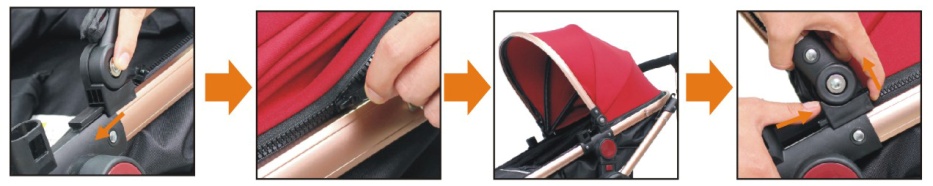 11. Ρύθμιση του ερεισίνωτου για την πλάτη
Στο πίσω μέρος του καλαθιού υπάρχουν 3 πόρπες ασφάλειας. Για να περάσετε στο σύστημα καθίσματος, κουμπώστε τις τρεις πόρπες. Για να περάσετε στο σύστημα ξαπλώματος, ξεκουμπώστε τις τρεις πόρπες.
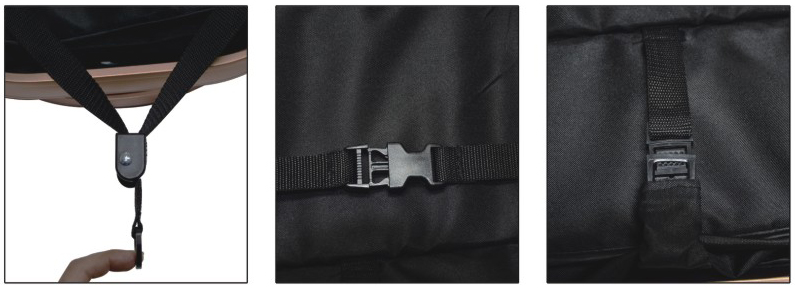 Άνω πόρπη
Μεσαία πόρπη
Κάτω πόρπη
12. Αναδίπλωμα:
Πιέστε τους μηχανισμούς κλειδώματος ταυτόχρονα και από τις δύο πλευρές. Πιέστε προς τα πίσω ταυτόχρονα με τα δύο χέρια. 
Μόλις διπλωθεί, το καρότσι είναι συμπαγές και άνετο για να φορέσει. 


13. Θέσεις του καλαθιού:
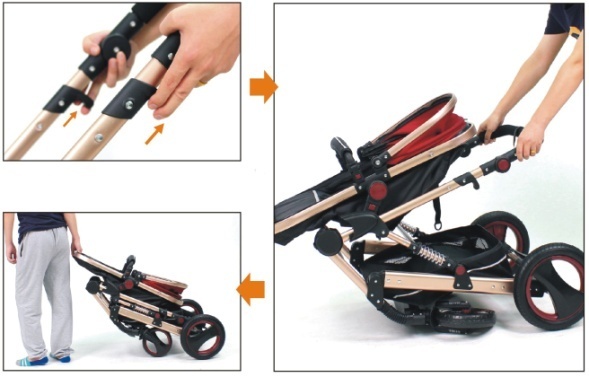 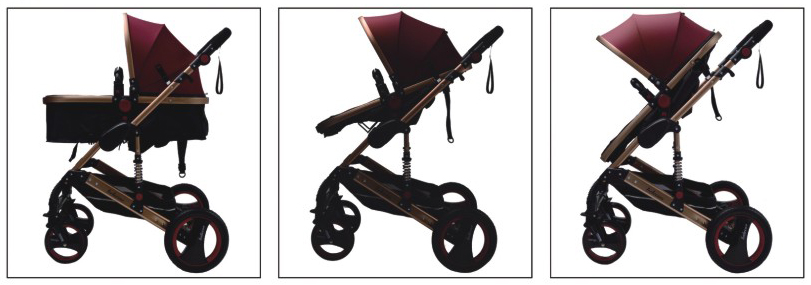 Partes
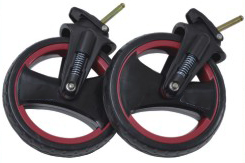 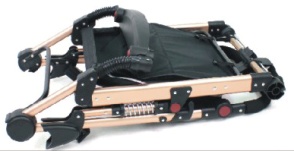 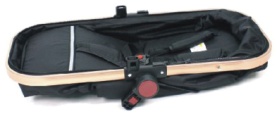 Rueda delantera
Capazo duro
marco y cesta
18
33
ES
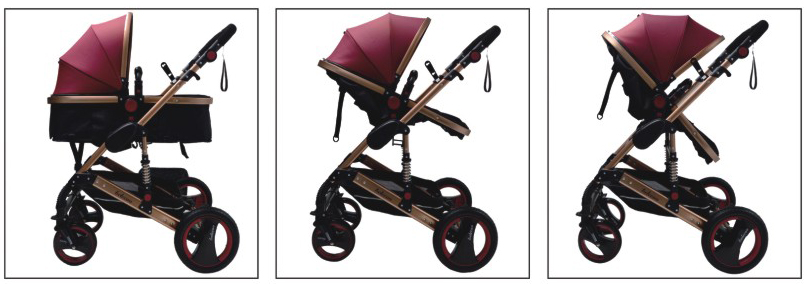 Este cochecito es adecuado para niños de 0 a 36 meses y peso mínimo de 15 kg. El cinturón de seguridad de cinco puntos garantiza la seguridad del niño. Las posiciones del respaldo, el reposapiés y el dosel se pueden ajustar.
El asiento se instala en dos posiciones y permite que el niño mire hacia la dirección del movimiento o contra la dirección del movimiento. El parachoques delantero se puede quitar a pedido. El mango también es ajustable y se puede ajustar en la posición deseada. La rueda delantera gira a 360 °. La cubierta se puede quitar, así es como su cochecito se convierte en la variante de verano.
En la construcción puede instalar un asiento de seguridad. El cochecito se fabrica de acuerdo con la norma europea EN 1888: 2018 - "Artículos para el cuidado de los niños - Transportes infantiles con ruedas - Requisitos de seguridad y métodos de prueba".
¡ADVERTENCIA! ¡Su hijo estará protegido al máximo si sigue las advertencias y recomendaciones de las instrucciones! ¡Preste atención a las advertencias que proporciona todo lo necesario para evitar el riesgo de lesiones o impedimentos del niño si no proporciona su seguridad! ¡Usted es responsable de la seguridad del niño si no lo sigue y no cumple con estas advertencias y recomendaciones! Asegúrese de que cualquiera que use la carriola esté familiarizado con las instrucciones y las siga. No use piezas o accesorios para la carriola, que no estén aprobados por el fabricante o el distribuidor, ya que esto puede poner a su hijo en riesgo y anular la garantía de la carriola.
V. ΟΔΗΓΙΑ ΓΙΑ ΤΗ ΣΥΝΤΗΡΗΣΗ ΚΑΙ ΤΗΝ ΠΡΟΛΗΨΗ 
1. Ελέγξτε τακτικά τα συστήματα κλειδώματος, τα φρένα, τις ζώνες ασφαλείας και τις πόρπες, τις αρθρώσεις και τους μηχανισμούς κλειδώματος για να βεβαιωθείτε ότι είναι ακέραια, δεν είναι φθαρμένα ή κατεστραμμένα.
2. Εάν βρείτε χαλαρά, σκισμένα ή κατεστραμμένα εξαρτήματα, αυτά θα πρέπει να επισκευαστούν από εξουσιοδοτημένη υπηρεσία ή να αντικατασταθούν με πρωτότυπα ανταλλακτικά.  Διαφορετικά η εγγύησή του καροτσιού θα ακυρωθεί.
3. Μην κάνετε τροποποιήσεις στη δομή και μην αντικαταστήστε τα φθαρμένα μέρη με μέρη που δεν είναι κατάλληλα και δεν είναι πρωτότυπα. Αυτό μπορεί να οδηγήσει σε δυσλειτουργία του καροτσιού και σε βλάβη για το παιδί σας. Και, επίσης, να ακυρώσει την εγγύηση του καροτσιού.
4. Για να καθαρίσετε την ταπετσαρία, τα μολυσμένα πλαστικά ή μεταλλικά μέρη του προϊόντος, χρησιμοποιήστε ένα μαλακό βαμβακερό πανί ή σφουγγάρι βρεγμένο με νερό.
5. Ποτέ μην καθαρίζετε με καθαριστικά που περιέχουν λειαντικά σωματίδια, αμμωνία, χλωρίνη ή οινόπνευμα. ΜΗΝ πλένετε στο πλυντήριο τα αποσπώμενα μέρη και εξαρτήματα
Advertencias para uso seguro
¡ATENCIÓN!
01. ¡Lea estas instrucciones atentamente antes de utilizar el producto, para asegurar el uso correcto del carrito, y guárdelas para futuras consultas!
02. PRECAUCIÓN: NUNCA DEJE AL NIÑO DESATENDIDO.
03. PRECAUCIÓN: Antes de utilizar el producto, asegúrese de que todos los dispositivos de bloqueo están activados.
04. PRECAUCIÓN: Para evitar lesiones, asegúrese de que el niño está a una distancia segura mientras Usted está plegando o desplegando el producto.
05. PRECAUCIÓN: No permita al niño jugar con éste producto.
06. PRECAUCIÓN: Debe utilizar cinturones de seguridad una vez que el niño haya aprendido sentarse sin necesitar el soporte de otra persona.
07. PRECAUCIÓN: Antes de utilizar el producto debe asegurarse de que los dispositivos de sujeción del capazo del carrito, el asiento o la silla de bebé de coche estén activados correctamente.
08. Para bebés recién nacidos le recomendamos utilizar la posición más baja (tumbada).
09. El dispositivo de estacionamiento (el sistema de freno) debe estar activado mientras el niño se coloque o se quite del carrito.
10. Toda carga, puesta en el manillar, la barra, el dorso del respaldo, el toldo y/o los lados del carrito, puede afectar a la estabilidad del último.
11. No sobrecargue el carrito. De otra manera el carrito puede volcarse y el niño puede sufrir lesiones.
12. No deben utilizarse accesorios que no estén aprobados por el fabricador.
13. El carrito está diseñado para solo un niño a la vez - no permita que dos o más niños lo utilicen.
14. La carga máxima de la cesta de bagaje no debe sobrepasar los 3 kg. No sobrecargue la cesta de bagaje y no la utilice para llevar niños en ella. Al no cumplir con estas instrucciones, la garantía del carrito será anulada.
– την τέντα κτλ., επειδή αυτό μπορεί να οδηγήσει στη βλάβη τους. Διαφορετικά η εγγύησή θα ακυρωθεί.
6. Πάντα μετά από καθαρισμό αφήστε το καρότσι να στεγνώσει εντελώς, στη συνέχεια, το χρησιμοποιήσετε ή το αποθηκεύστε.
7. Διατηρήστε το καρότσι σε κλεισμένο χώρο. Οι επιδράσεις του περιβάλλοντος – ο αέρας της θάλασσας, πασπαλισμένοι αλάτι δρόμοι, όξινες βροχές και άλλα, καθώς και η διατήρηση στο ύπαιθρο προκαλούν διάβρωση.
8. Μην αποθηκεύετε το καρότσι σε υγρό περιβάλλον. Σε περίπτωση που έχετε χρησιμοποιήσει το καρότσι σε υγρό περιβάλλον, θα πρέπει να το ξεδιπλώσετε, να το στεγνώσετε με ένα στεγνό πανί και να το αφήσετε να στεγνώσει εντελώς φυσικά.  Είναι δυνατόν να εμφανιστεί μούχλα στο καρότσι, εάν το αποθηκεύσετε υγρό.
9. Η υπερβολική έκθεση στον ήλιο συμβάλλει στην ταχεία γήρανση των πλαστικών μερών και στο ξεθώριασμα του υφάσματος.
10. Μην τοποθετείτε άλλα αντικείμενα πάνω στο καρότσι - τσάντες με τις αποσκευές και τα ψώνια, τσάντες κτλ, όταν το χρησιμοποιείτε ή το αποθηκεύετε, επειδή αυτό μπορεί να το καταστρέψει και να προκαλέσει τραυματισμό του παιδιού σε αυτό. Σε μη τήρηση αυτής της οδηγίας, η εγγύηση ακυρώνεται.
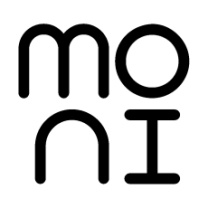 ΚΑΤΑΣΚΕΥΑΣΤΗΚΕ ΓΙΑ MONI
Εισαγωγέας: Moni Trade Ltd 
Διεύθυνση: Αγρόκτημα - Trebich, Σόφια, Βουλγαρία
Τηλέφωνο επικοινωνίας: +359 2/ 936 07 90; +359 2/ 838 04 59
19
32
13. Kinderwagenpositionen:
RO
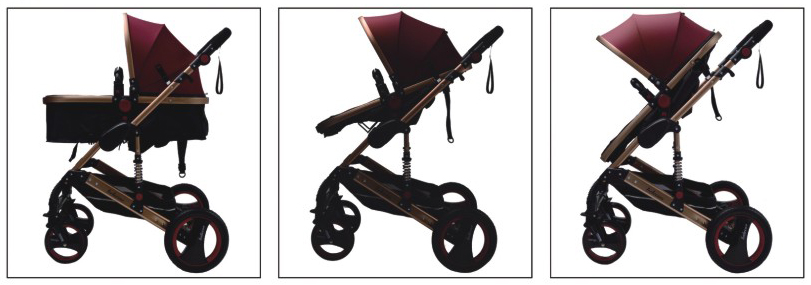 Căruciorul este potrivit copiilor în vârstă de la 0 la 36 luni, cu greutate maximă admisă de până în 15 kg. 
Pozițiile spătarului pentru spatele copilului, ale suportului de picioare și ale umbrelei de soare sunt reglabile.   
Scaunul se montează în două poziții, asigurând posibilitatea copilului a fi cu fața sau invers direcției de deplasare. Protectorul este reglabil și se poate demonta dacă este cazul. Mânerul de asemenea este reglabil și îl puteți fixa în poziția dorită. Roata de față se rotește la 360°. Umbrela de soare se poate demonta, astfel căruciorul transformându-se în varianta de vară.  
Pe construcția se poate monta scaun de copii pentru automobil. Căruciorul este fabricat în conformitate cu cerințele Standardului european EN 1888:2018 - „Articole pentru creșterea copiilor mici. Cerințe de siguranță și metode de încercare “.  
Important: Păstrați acest instrucțiuni pentru a le consulta în viitor.  
ATENȚIE! Veți asigura protecția maximă a copilului vostru dacă respectați sfaturile și recomandările conținute în instrucțiunile! Acordați atenție avertizărilor, asigurați toate măsurile de precauție pentru a preveni riscul de rănire sau de vătămare a copilului pentru  a asigura siguranța acestuia! Sunteți responsabil pentru siguranța copilului, dacă nu respectați și nu vă conformați acestor instrucțiuni și recomandări ! Asigurați-vă că persoana care utilizează căruciorul cunoaște și respectă instrucțiunile. Nu folosiți piese sau accesorii pentru căruciorul, care nu sunt aprobate de către producatorul sau distribuitorul, deaorece astfel ați putea pune în pericol copilul vostru  și va provoca anularea garanției căruciorului.
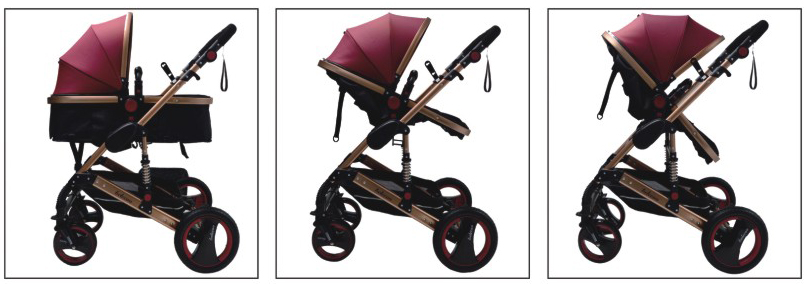 V. HINWEISE FÜR WARTUNG UND VORBEUGUNG
1. Überprüfen Sie regelmäßig die Verriegelungen, Bremsen, Sicherheitsgurte und Befestigungselemente, Kupplungen und Verriegelungsmechanismen, um sicherzustellen, dass diese fest sind, nicht gebrochen oder beschädigt sind.
2. Wenn Sie lose, zerrissene und beschädigte Teile finden, müssen diese von einer autorisierten Werkstatt repariert oder durch Originalteile ersetzt werden. Abderfalls ist die Garantie nicht mehr gültig.
3. Ändern Sie die Konstruktion nicht und ersetzen Sie die verschlissenen Teile nicht mit denen, die dazu nicht geeignet sind und nicht original sind. Dies kann zu Fehlfunktionen und Verletzungen für Ihr Kind führen. Und auch die Garantiebedingungen brechen.
4. Verwenden Sie ein weiches Baumwolltuch oder einen mit Wasser angefeuchteten Schwamm, um das Gewebe, den Kunststoff oder die Metallteile des Produkts zu reinigen.
5. Nie mit Reinigungsmitteln, die Schleifpartikel, Ammoniak, Bleichmittel oder Alkohol enthalten, reinigen. Nie die ausbaubare Teile, wie z. B. Der Sonnenverdeck, in einer Waschmaschine waschen, da damit diese beschädigt werden kann. Amsonsten ist die Garanie ungültig.
6. Immer nach der Reinigung  vollständig trocknen lassen und erst dann benutzen oder aufbewahren.
7. Der Kinderwagen unterstellen. Die Auswirkungen der Umwelt - Seeluft, Salzstraßen, saurer Regen usw., sowie Außenlagerung führen zu Korrosion.
8. Lagern Sie den Kinderwagen nicht in einem feuchten Raum. Falls der Kinderwagen in einer feuchten Umgebung benutzt war, soll dieser entfalten werden, mit einem trockenen Tuch trocknen oder trocknen lassen. Es ist möglich, dass Schimmel auf dem Kinderwagen erscheint, falls dieser länger nass bleibt.
9. Übermäßige Sonnenstrahlung führt zur Alterung der Kunststoffteile und zum Ausbleichen des Stoffs.
10. Legen Sie keine anderen Gegenstände auf den Kinderwagen - Gepäck und Einkaufstüten, Handtaschen, etc. bei der Verwendung oder Lagerung, weil das das Produkt beschädigen kann und Verletzungen des Kindes verursachen kann. Wenn Sie diese Anweisung nicht befolgen, ist die Garantie ungültig.
I. Avertisment pentru utilizare în condiții de siguranță  
ATENȚIE! 
01. Vă rugăm să citiți cu atenție aceste instrucțiuni înainte de a proceda la utilizarea produsului,  pentru a asigura utilizarea corectă a căruciorului, păstrați-le pentru a le consulta în viitor. 
02. AVERTIZARE: NICIODATĂ NU LĂSAȚI COPILUL FĂRĂ SUPRAVEGHERE.  
03. AVERTIZARE: Înainte de utilizare asigurați-vă că toate dispozitivele de blocare sunt pornite. 
04. AVERTIZARE: Pentru a preveni vătămare, asigurați-vă că copilul este la o distanță corespunzătoare la plierea și desfacerea acestui produs.  
05. AVERTIZARE: Nu lăsați copilul a se juca cu acest produs.  
06. AVERTIZARE: După ce copilul poate stă jos în poziție verticală, întotdeauna folosiți centura de siguranță. 
07. AVERTIZARE: Înainte de utilizare, a se verifica dacă dispozitivele de fixare a coșului la căruciorul de bebeluși, a scaunului sau a scaunului auto pentru copii sunt acționate corect. 
08. Poziția cea mai inclinată a căruciorului este cea mai potrivită când acesta este utilizat de nou-născuți.  
09. Dispozitivul de parcare (sistemul de frânare) trebuie acționat la așezarea și scoaterea copiilor din cărucior.
10. Orice greutate, agățată pe mânerul și/sau pe spatele spătarului și/sau lateral căruciorului, se va reflecta asupra stabilității căruciorului.
11. Nu supraîncărcați căruciorul. În caz contrar căruciorul se poate răsturna cea ce poate provoca vătămarea copilului. 
12. Nu folosiți accesorii care nu sunt aprobate de către producătorul. 
13. Căruciorul este destinat a fi folosit de către un singur copil, nu permiteți folosirea căruciorului de către doi sau mai mulți copii.  
14. Sarcina maximă a coșului de bagaj nu trebuie să depășească 3 kg. Nu supraîncărcați coșul de bagaj, nu-l folosiți pentru transportarea unor copii în coș. Dacă nu respectați aceste instrucțiuni, garanția căruciorului este anulată.
31
20
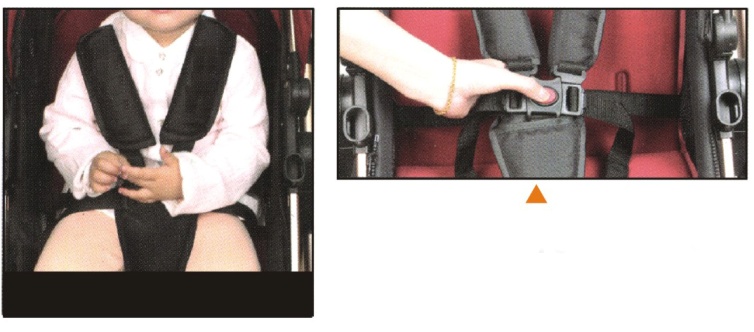 15. AVERTIZARE: Întotdeauna a se folosi sistemul de blocare.  
16. AVERTIZARE: A se folosi centuri de protecție după ce copilul poate stă jos în poziția verticală fără ajutor. 
17. Înainte de așeza copilul în cărucior,  asigurați-vă că căruciorul este complet desfăcut și că toate mecanismele de blocare sunt acționate pentru a preveni vătămarea copilului cauzată de o pliere neașteptată. 
18. Înainte de utilizare verificați dacă căruciorul este desfăcut corect, dacă toate piesele sunt în bună stare de funcționare  și sunt fixate corect în poziția selectată. Încetați utilizarea la prezența unor îmbinări slăbite au uzate, sau a unor piese defectate sau lipsă.
19. AVERTIZARE: Acest produs nu este potrivit a se folosi în timp de alergați sau vă alunecați.  
20. Niciodată nu așezați în cărucior pernă sau salteluță cu grosime de peste 25 mm. 
21. Întotdeauna fixați centura care trece între picioarele la centura de spate, pentru o protecție și siguranță maximă, când copilul vostru începe a se ridica singur pe picioare și mâini!  
22. Folosiți funcțiunea spătarului pentru poziția așezată a copilului după ce împlinește vârsta de 6 luni.  
23. Nu pliați căruciorul și nu reglați pozițiile spătarului când copilul este în incinta sa!   
24. ÎNTOTDEAUNA activați frânele/ dispozitivul de parcare, când nu țineți căruciorul, chiar dacă-l lăsați pentru câteva secunde.  
25. Când coșul este montat pe cărucior, vă rugăm a nu desface mecanismul de pliere. 
26. Nu utilizați căruciorul pe scări sau borduri. Aceasta poate reflecta asupra soliditatea construcției și îmbinării.
27. Scaunul de copii automat nu înlocuiește coșul sau patul pentru copii. Dacă copilul vostru are nevoie de somn, acesta trebuie așezați în cărucior de copii potrivit, coș sau pat de copii. 
28. Trebuie folosite numai piesele de schimb, care sunt livrate și/sau recomandate de către producătorul/ distribuitorul.  
29. Montarea, plierea și desfacerea căruciorului trebuie efectuate numai de adulți.
30. Întotdeauna țineți bordul de protecție fixat la rama căruciorului când copilul este în cărucior! Ridicarea copilului peste bord prezintă pericol pentru copil! 
31. Nu permiteți copilului vostru a se ridica în cărucior, a cățăra sau a se agăța de cărucior! 
32. Nu permiteți copiilor a se juca cu căruciorul! Jocurile sau alergarea copiilor sau animalelor  în apropierea sau sub cărucior prezintă pericol! 
33. Nu folosiți căruciorul pe scări sau scări rulante, pentru că ați putea pierde control asupra produsului, fiind posibilă căderea copilului vostru și vătămarea acestuia! Atenție sporită la coborârea sau urcarea unei borduri sau scări. 34. ATENȚIE! FERIȚI DE FOC. Nu folosiți produsul în apropierea unor surse de căldură directe – aparate de încălzire, mașini de gătit sau foc deschis.  
35. Evitați folosirea produsului în apropierea unor corpuri obiective de apă (piscine și altele)!
36. Nu utilizați pe teren neregulat, pe suprafețe cu pietriș, pe terenuri acoperite cu iarbă (pe pajiști sau peluze), în zone pline de noroi.  
37. După dezambalarea produsului, îndepărtați toate materialele de ambalare. Acestea nu sunt jucării, nu permiteți copiilor a se juca cu ele.
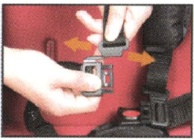 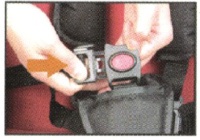 10. Einbau und Verwendung des Sonnenverdecks
Einbau des Sonnenverdecks: Befestigen Sie der Sonnenverdeck an der Oberseite des Rahmens. Ziehen Sie den Reißverschluss.
Verwendung des Sonnenverdecks: Ziehen Sie den Sonnenverdeck nach vorne, um den zu entfalten und nach hinten, um zu falten.
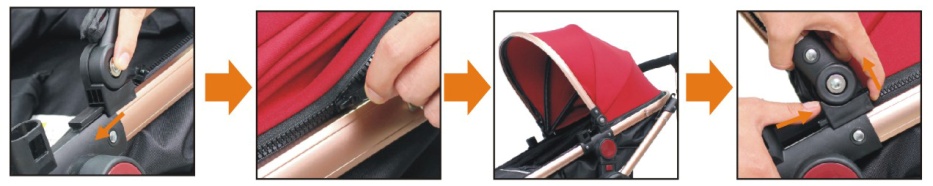 11. Rückenlehne einstellen
Auf der Rückseite des Kinderwagens befinden sich 3 Sicherheitsschnallen.Für Sitzposition machen Sie alle 3 Sicherheitsschnallen zu. Für Liegeposition alle 3 Sicherheitsschnallen ausmachen.
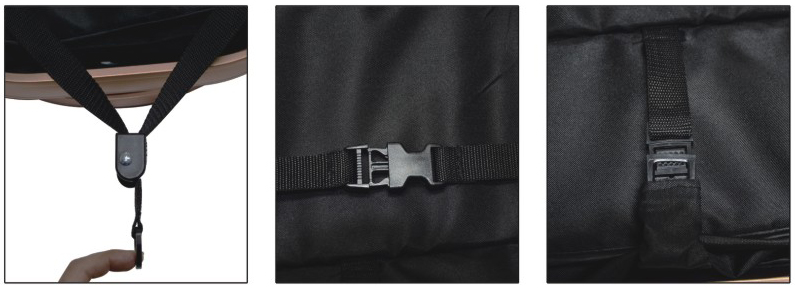 Obere Sicherheitsschnalle
Mittlere Sicherheitsschnalle
Untere Sicherheitsschnalle
12.  Falten
Drücken Sie die Verriegelungsmechanismen gleichzeitig auf beiden Seiten. Drücken Sie nach hinten mit den beiden Händen gleichzeitig.
Nach dem Falten ist der Kinderwagen kompakt und bequem zu tragen.
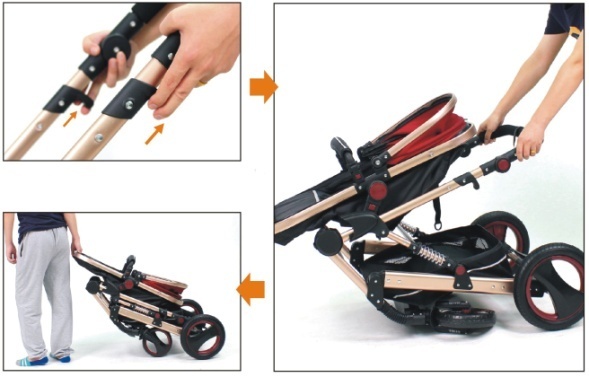 II. Piese
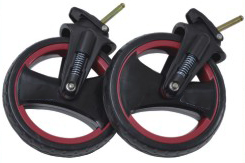 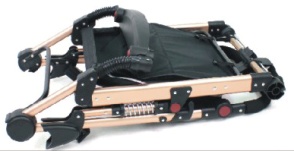 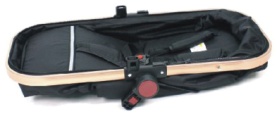 cadru și cărucior coș
scaun
Roți de fata
21
30
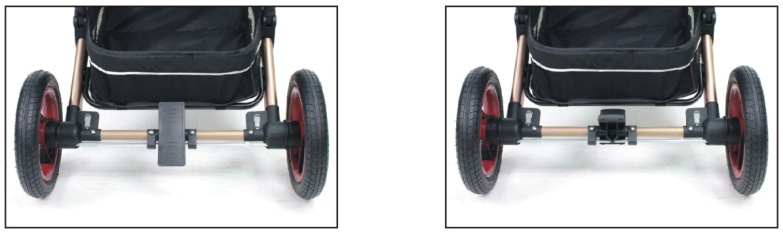 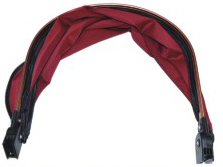 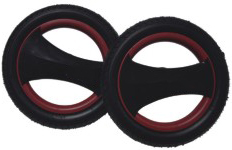 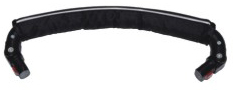 BARA de protectie reglabila
copertina
roata din spate
III. Instrucțiuni pentru instalarea și utilizarea căruciorului
6. Einbau des Bauchbügels: Setzen Sie die Bauchbügels in die Plastikdose und stellen Sie sich sicher, dass dieser fixiert ist. Der rote Knopf muss durch die Öffnung durchgehen. Um den Bauchbügel zu lösen, drücken Sie die rote Taste auf den Bauchbügel.
1-2 Desfacerea ramei căruciorului  
Trageți mânerul în sus până la punctul în care tubul ajunge la poziția de capăt, se va auzi un sunet de înclichetare la fixarea tubului.
3. Montarea roților de față: 
Introduceți roata de față în locașul respectiv din cărucior, la fixarea acesteia se va auzi un sunet de înclichetare.
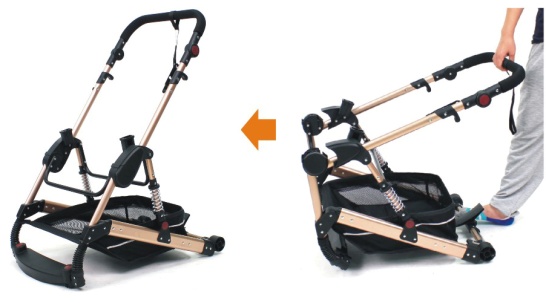 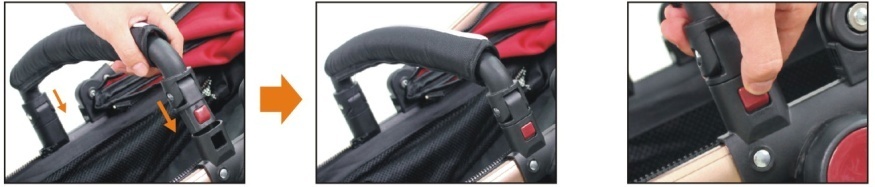 7. Zusammenau der Kinderwagenwanne
Legen Sie die Kinderwagenwanne an den Einbaupunkten auf beiden Seiten des Chassis. Drücken Sie nach unten, bis die Tasten in den Öffnungen einklappen. Drücken Sie die runde Taste um die Kinderwagenwanneposition einzustellen. Dann verriegeln Sie die Kinderwagenwanne mit dem Verriegelungstaste.
Asigurați-vă că roțile de față sunt bine fixate. Pentru fixarea deplasării căruciorului într-o direcție, apăsați mecanismul pentru blocarea roții de față în jos.  Ridicați-l în sus pentru mișcarea liberă a roților la 360 de grade.
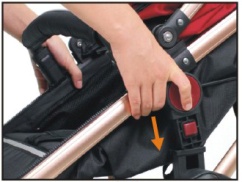 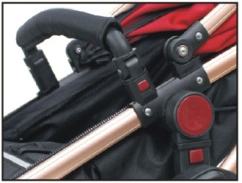 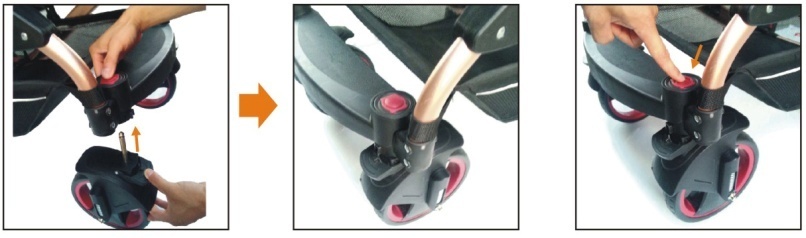 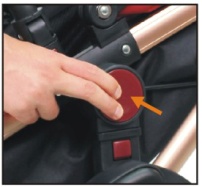 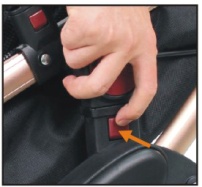 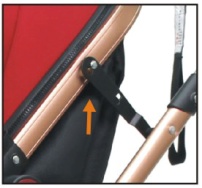 4. Montarea roților de spate:
Ridicați partea inferioară a ramei în sus, așezați roțile de spate pe axa, la fixarea bună a acestora trebuie auzit un sunet de înclichetare. 
 5. Folosirea frânelor roții din spate: 
 Pentru acționarea dispozitivului de parcare și blocarea roților din spate, apăsați în jos pedala axei de spate. Ridicați-l în sus pentru a le elibera.
8. Gürtelbefestigung
Legen Sie die Oberschenkelgürtel in die Wölbung, bis Sie ein Klick hören. Die Schultergurte werden platziert, wenn die Metallzungen zusammengebaut und in die Schnalle eingeführt werden.
Die Gurtschieber müssen sorgfältig auf jeder Seite eingestellt werden, damit der Gurt um Ihr Kind angezogen wird, ohne Unannehmlichkeiten zu verursachen.
9. Den Gürtel freigeben
Drücken Sie die Wölbungstaste, ziehen Sie diese heraus, um den Gürtel freizugeben.
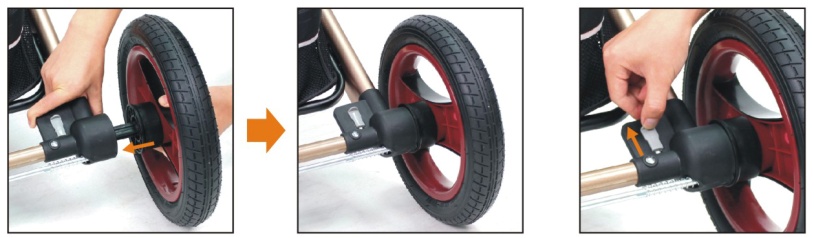 22
29
III. Einbau- und Bedienungsanleitung
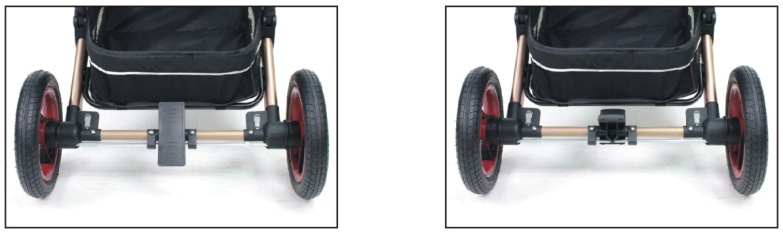 1-2.  Entfalten des Gestells. Ziehen Sie den Griff nach oben, wenn das Rohr die Endposition erreicht, das Rohr ist verriegelt , wenn Sie ein Klick hören.
3. Einbau der vorderen Räder:
Setzen Sie das Vorderrad in den entsprechenden Löcher ein, bis Sie ein Klick hören. Stellen Sie sich sicher, dass die vorderen Räder fest eingebaut sind.
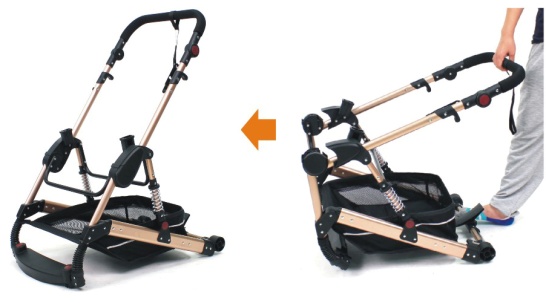 6. Montarea bordului de protecție. Așezați bordul de protecție în locașurile din plastic, asigurați-vă că este fixat. Butonul roșu trebuie să iese prin orificiul destinat acestuia. Pentru a-l elibera, apăsați butonul roșu de pe bordul de protecție.
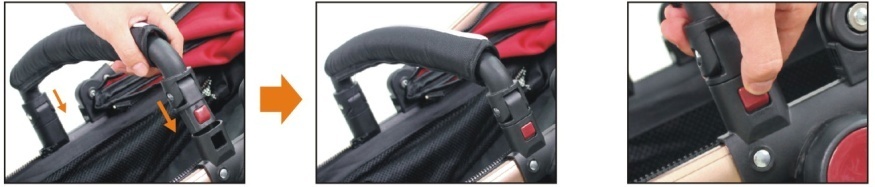 Drücken Sie die Vorderradverriegelung nach unten, um die Bewegung in eine Richtung zu verriegeln, heben Sie diese nach oben, um die Räder auf 360 Grad schwenken zu können.
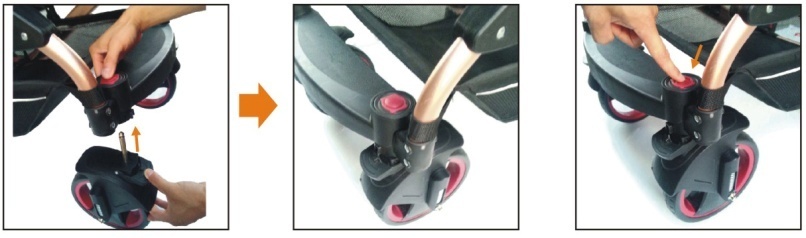 7. Montarea coșului 
Așezați coșul în punctele de montare de pe toate părțile șasiului. Apăsați în jos până momentul în care butoanele se așează în orificiile destinate acestora. Apăsați butonul rotund pentru a regla unghiul coșului. Apoi fixați cu pârghia de blocare.
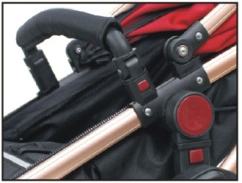 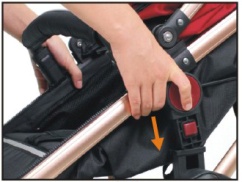 4. Einbau der hinteren Räder:
Heben Sie den hinteren Teil des Rahmens nach oben, setzen Sie die Hinterräder auf die Achse, die hinteren Räder sind befestigt, wenn Sie ein Klick hören.
5. Verwendung der Feststellbremse der hinteren Räder:
Um die Feststellbremse zu aktivieren und die beiden Hinterräder zu verriegeln, drücken Sie auf das Hinterachspedal. Um diese zu entriegeln, heben Sie das Hinterachspedal nach oben.
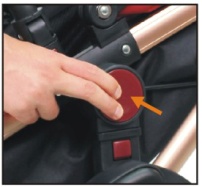 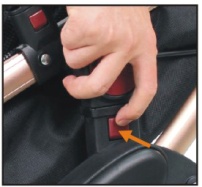 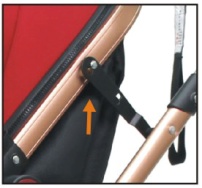 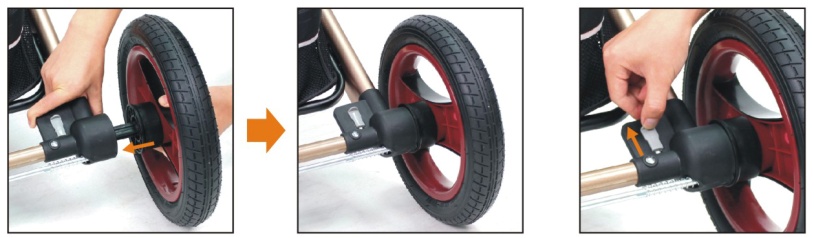 8. Montarea volanului
Introduceți cele două dinți ale centurii transversale în cataramele din ambele părți, trebuie auzit un sunet de înclichetare la poziționarea corectă a acestora. Centurile de umeri sunt poziționate prin strângerea dinților metalici și introducerea acestora în catarama.  
Dispozitivele alunecătoare de reglare sunt fixate și trebuie reglate cu atenție în fiecare parte, astfel încât centura să fie strânsă în jurul corpului copilului vostru fără a-i provoca un sentiment de disconfort.
9. Eliberarea centurii 
Apăsați butonul cataramei, trageți pentru a-o deschide.
23
28
16. Bevor Sie das Kind drin legen, stellen Sie sich sicher, dass der Kinderwagen richtig eingefaltet ist und dass die Mechanismen richtig verriegelt sind, um Verletzungen des Kindes zu vermeiden.
17. Überprüfen Sie vor dem Gebrauch, dass der Kinderwagen richtig eingefaltet ist, dass alle Teile fest sind und dass diese sicher in der ausgewählten Position verriegelt sind. Das Produkt nicht benutzen, falls es lose Verbindungen, beschädigte oder fehlende Teile gibt.
18. WARNUNG: Dieses Produkt ist nicht zum Laufen oder Rutschen geeignet.
19. Nie ein Kissen oder Matratze höher als 25 cm drin legen.
20. Für max. Schutz und Sicherheit sichern Sie immer den Gürtel zwischen den Beinen und um das Kreuz, wenn Ihr Kind beginnt, auf seinen Füßen und Händen allein zu stehen!
21. Die Sitzposition nur für Kinder mit Mindestalter vo 6 Monate einstellen.
22. Falten Sie den Kinderwagen nicht und stellen Sie die Rückenlehneposition nicht ein, während das Kind drin ist!
23. IMMER die Feststellbremse betätigen, wenn der Kinderwagen nicht verwendet wird.
24. Wenn der Korb installiert ist, öffnen Sie bitte den Klappmechanismus nicht.
25. Benutzen Sie den Kinderwagen nicht auf Treppen oder Bordsteinen. Dies kann die Festigkeit der Konstruktion beeinflussen.
26. Der Autokindersitz ersetzt kein Babybett oder Bett. Wenn Ihr Kind schlafen muss, sollte es in einen dazu geeigneten Kinderwagen, Babybett oder Bett gelegt werden.
27. Nur Ersatzteile verwenden, die vom Hersteller / Händler geliefert und / oder empfohlen sind.
28. Der Zusammenbau, das Falten und Einfalten soll nur von einem Erwachsenen unternommen werden.
29. Der Bauchbügel soll immer eingebaut sein, wenn das Kind drin ist! Es ist gefährlich der Bauchbügel als Hebegriff zu benutzen!
30. Lassen Sie nicht zu, dass das Kind in dem Kinderwagen aufsteht, klettert oder anhängt!
31. Lassen Sie das Kind nicht mit dem Kinderwagen spielen! Es ist gefährlich wenn Kinder oder Tiere in der Nähe von dem Kinderwagen spielen!
32. Verwenden Sie den Kinerwagen nicht auf Treppen oder Rolltreppen, weil Sie die Kontrolle über das Produkt verlieren können, und das zum Fallen oder Verletzung des Kindes führen kann! Sie sollen vorsichtig einer Stufe oder Bürgersteigs aus- und einsteigen.
33. ACHTUNG! SCHÜTZEN VOR FEUER. Verwenden Sie das Produkt nicht in der Nähe von Wärmequellen - Heizungen, Herden oder Feuer.
34. Vermeiden Sie die Verwendung in der Nähe von Gewässern (Schwimmbäder, etc.)!
35. Nicht auf unebenen Gelände, Kiesflächen, in Oberflächen mit Rasen (auf Wiesen oder Rasen), schlammigen Gebieten verwenden.
36. Nach dem Auspacken die Verpackungen entsorgen. Die Verpackung ist kein Spielzeug und lassen Sie die Kinder nicht mit dieser spielen.
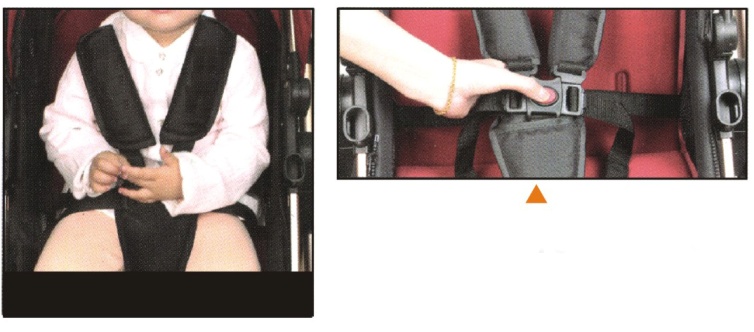 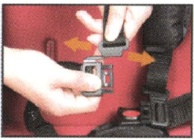 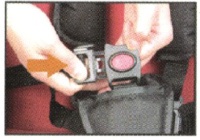 10. Montarea și folosirea umbrelei de soare 
Montarea umbrelei de soare: Fixați umbrela de soare pe partea superioară a ramei. Trageți fermoarul.  
Folosirea umbrelei de soare: Trageți în față umbrela de soare, desfaceți-o, trageți în spate pentru a o strânge.
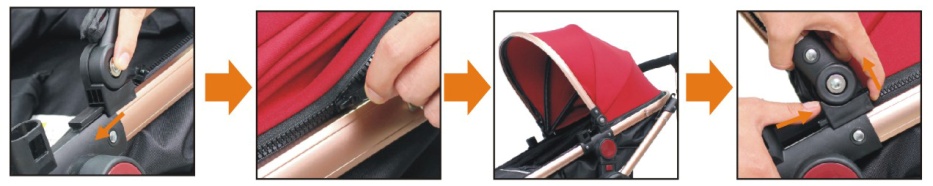 11. Reglarea spătarului de spate 
Pe spatele căruciorului sunt 3 catarame de siguranță. Pentru a trece în regim de ședere – închideți cele trei catarame. Pentru a trece în regim de culcare – desfaceți cele trei catarame.
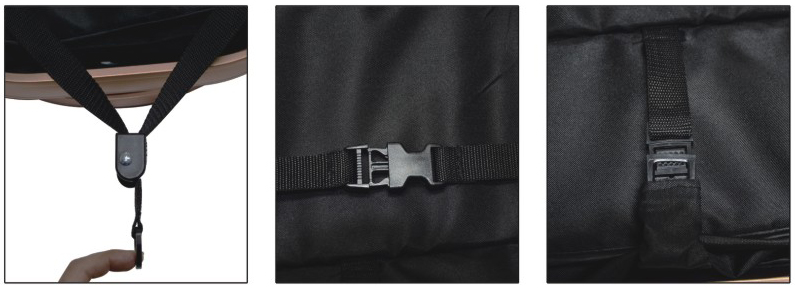 Catarama superioară
Catarama de nivel mediu
Catarama inferioară
II. Teile
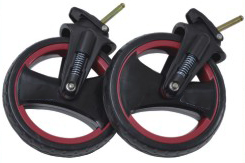 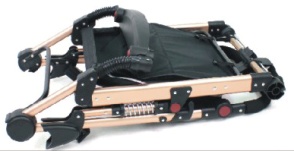 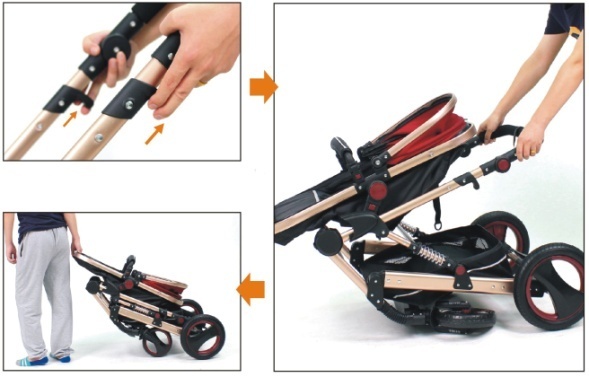 12. Strângere:
Apăsați mecanismele de blocare simultan în ambele părți. Apăsați în spate simultan cu ambele mâini. 
După plierea căruciorului, acesta este compact și comod de purtat.
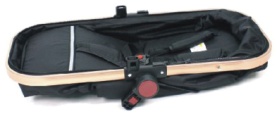 Gestell und Sportwagenaufsat
Kinderwagenwanne
vordere Räder
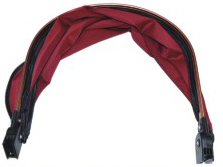 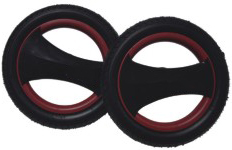 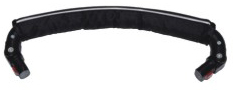 Bauchbügel
Sonnenverdeck
hintere Räder
24
27
FABRICAT PENTRU MONI
Importator: Moni trade SRL  
Adresă: Stopanski dvor (Curtea industrială)–Trebich, Sofia, Bulgaria 
Tel.: +359 2/ 936 07 90; +359 2/ 838 04 59
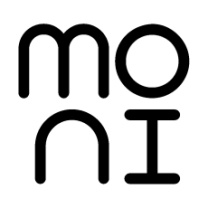 13. Pozițiile coșului:
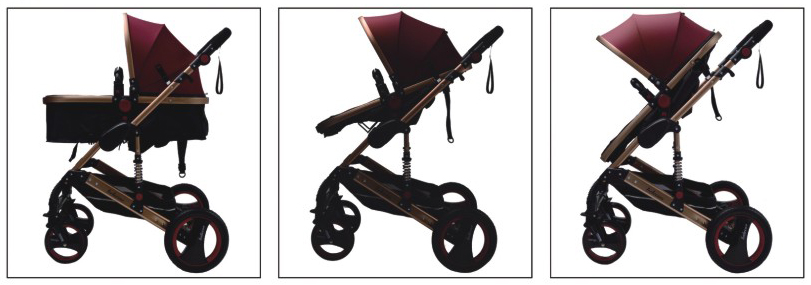 DE
Dieser Kinderwagen ist für Kinder im Alter zwischen 0 - 36 Monaten, mit einem Höchstgewicht von 15 kg geeignet. Ein Fünf-Punkt-Gurt gewährleistet die Kindersicherheit. Die Positionen der Rückenlehne, der Fußstütze und der Baldachin sind verstellbar.
Der Sitz kann in zwei Positionen eingebaut werden, so dass das Kind in der Bewegungsrichtung oder gegenüber der Bewegungsrichtung zugewandt ist. Die Sicherung ist einstellbar und kann ausgebaut werden. Der Griff kann in die gewünschte Höhe eigestellt werden. Die vorne Räder können bis zum 360 Grad schwenken. Der Schieber kann ausgebaut werden, so dass der Kinderwagen Sportkinderwagen ist.
Ein Kindersitz kann drauf eingebaut werden. Der Kinderwagen ist laut des  EU Standards EN 1888:2018 hergestellt- „Austattung für Kindererziehung, Anforderungen für Sicherheit und Testmethoden“.
ACHTUNG! Ihr Kind ist maximal geschutzt wenn Sie sich an der Bedienungsanleitung und die Hinweise halten! Beachten Sie die Warnungen und nehmen Sie alle notwendigen Vorsorgemaßnahmen, um das Risiko einer Verletzung oder Beschädigung des Kindes zu vermeiden und seine Sicherheit zu gewährleisten! Falls die Hinweise nicht gefolgt sind, sind Sie selbst für die Sicherheit des Kindes verantwortlich! Stellen Sie sich sicher, dass Jeder, der der Kinderwagen benutzt, die Anleitung gelesen hat. Verwenden Sie keine Ersatztele oder Zubehör, die nicht vom Hersteller oder Händler zugelassen sind, da dies Ihr Kind gefährden kann und die Garantie ungültig machen kann.
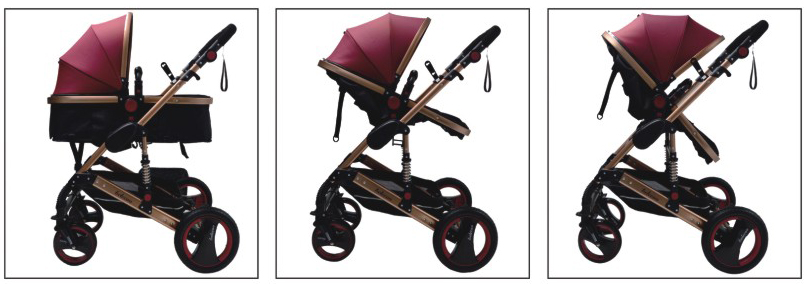 V. INSTRUCȚIUNI DE ÎNTREȚINERE ȘI  PREVENIRE  
1. Verificați regulat dispozitivele de blocare, frânele, centurile de siguranță, închiderile, îmbinările și mecanismele de fixare pentru a vă asigura în bună stare de funcționare a acestora, că nu sunt uzate sau defectate.
2. La constatarea unor piese slăbite, rupte sau defectate, ele trebuie reparate de către un service autorizat cu piese originale.  În caz contrar, garanția căruciorului va fi anulată. 
3. Nu aduceți modificări  construcției, nu înlocuiți piesele uzate cu piese care nu sunt potrivite sau nu sunt originale. Aceasta poate duce la funcționarea incorectă a căruciorului și la vătămarea copilului vostru, precum și la anularea garanției căruciorului. 
4. Pentru a curăța tapițeria, piesele metalice sau din plastic murdărite ale produsului, folosiți o cârpă moale din bumbac sau burete, umezite cu apă. 
5. Niciodată nu curățați cu preparate care conțin particule abrazive, amoniac, albitor sau spirt. NU spălați în mașina de spălat piesele și accesoriile detașabile – copertină, etc., pentru că astfel veți provoca defectarea acestora. În caz contrar, garanția va fi anulată.
Sicherheitshinweise
ACHTUNG!
1. Bitte lesen Sie diese Anleitung sorgfältig, bevor Sie das Produkt verwenden, um die ordnungsgemäße Verwendung des Kinderwagens zu gewährleisten und bewahren Sie diese für zukünftige Referenz.
2. WARNUNG: NIE DAS KIND UNBEACHTET LASSEN!
3. WARNUNG: Stellen Sie sich vor dem Gebrauch sicher, dass alle Verriegelungen Eeingestellt sind.
4. WARNUNG: Um Verletzungen zu vermeiden, vergewissern Sie sich, dass das Kind beim Entfalten und Falten dieses Produkts in einem sicheren Abstand ist.
5. WARNUNG: Lassen Sie das Kind nicht mit dem Produkt spielen.
6. WARNUNG: Für Kinder im Sitzalter die Sicherheitgurt benutzen.
7. WARNUNG: Stellen Sie sich sicher vor der Verwendung , dass der Korb, der Sitz und der Autokindersitz richtig eingebaut und verriegelt sind.
8. Für Neugeborene bitte die Schlafposition benutzen.
9. Die Feststellbremse soll ein sein, wenn Sie das Kind reinlegen oder rausnehmen.
10. Jede Last an den Kinderwagen angehängt beinflusst die Stabilität.
11. Der Kinderwagen nicht überladen. Andernfalls kann der Kinderwagen sich kippen und das Kind kann verletzt werden.
12. Kein Zubehör benutzen, das nicht vom Herrsteller genehmigt ist.
13. Bitte nur ein Kind in den Kinderwagen setzen. Nicht zulassen, dass mehrere Kinder gleichzeitig drin sind.
14. Die max. Belastung des Kofferraums darf 3 kg nicht überschreiten. Überladen Sie den Gepäckraum nicht und legen Sie das Kind nicht drin. Falls diese Hinweise nicht beachtet werden, ist die Garantie ungültig.
15. WARNUNG!Immer die Feststellbremse benutzen.
6. Întotdeauna după curățare, lăsați căruciorul a se usca complet înainte de a-l utiliza sau stânge.  
7. Păstrați căruciorul în încăperi acoperite. Influențele mediului înconjurător – aer maritim, drumuri  presărate cu sare, ploi acide etc., precum și păstrarea în aer liber, pot provoca apariția coroziunii.  
8. Nu păstrați căruciorul în mediu umed. În cazul în care ați folosit căruciorul în mediu umed, acesta trebuie desfăcut, uscat cu o cârpă uscată și lăsat a se usca complet. Este posibilă apariția mucegaiului pe cărucior dacă este păstrat în mediu umed. 
9. Expunerea excesivă la razele solare contribuie la învechirea mai rapidă a pieselor din plastic și la decolorarea tapițeriei.  
10. Nu așezați alte obiecte pe cărucior – genți cu bagaje și cumpărături,  genți de damă etc., când este utilizat sau păstrat, pentru că astfel acesta se poate defecta și poate provoca vătămarea copilului din incinta sa. La nerespectarea acestor instrucțiuni, garanția este anulată.
25
26